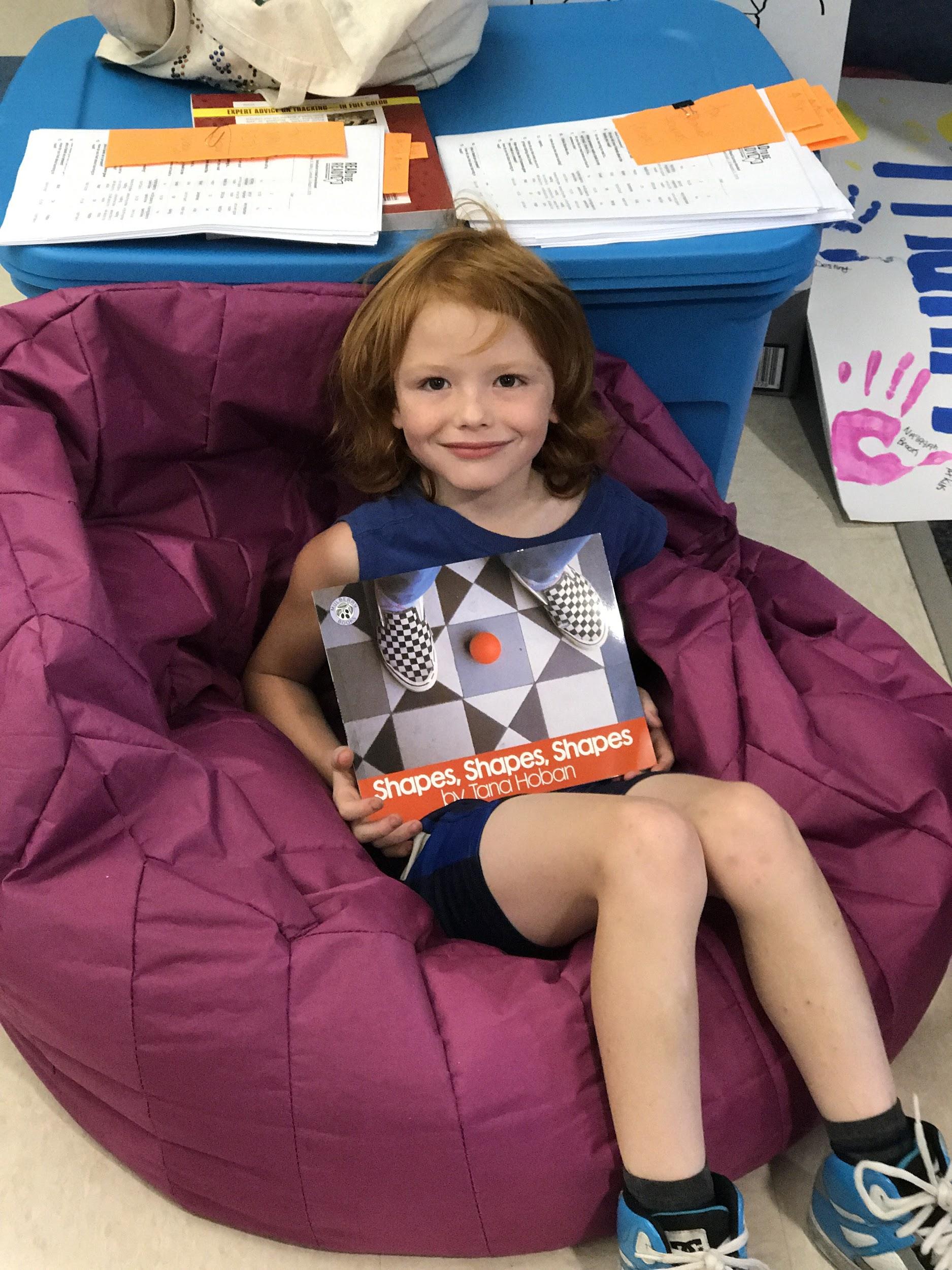 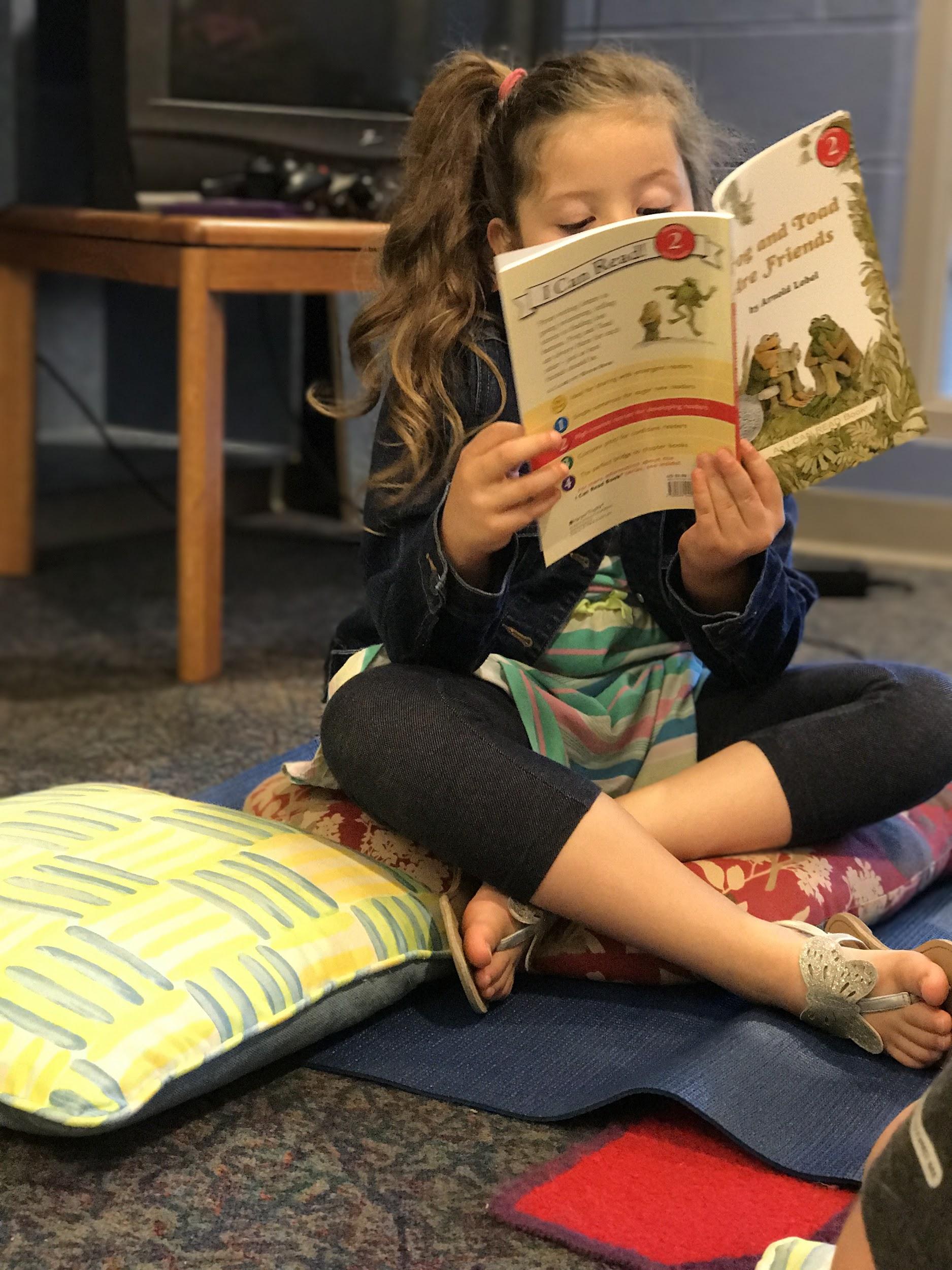 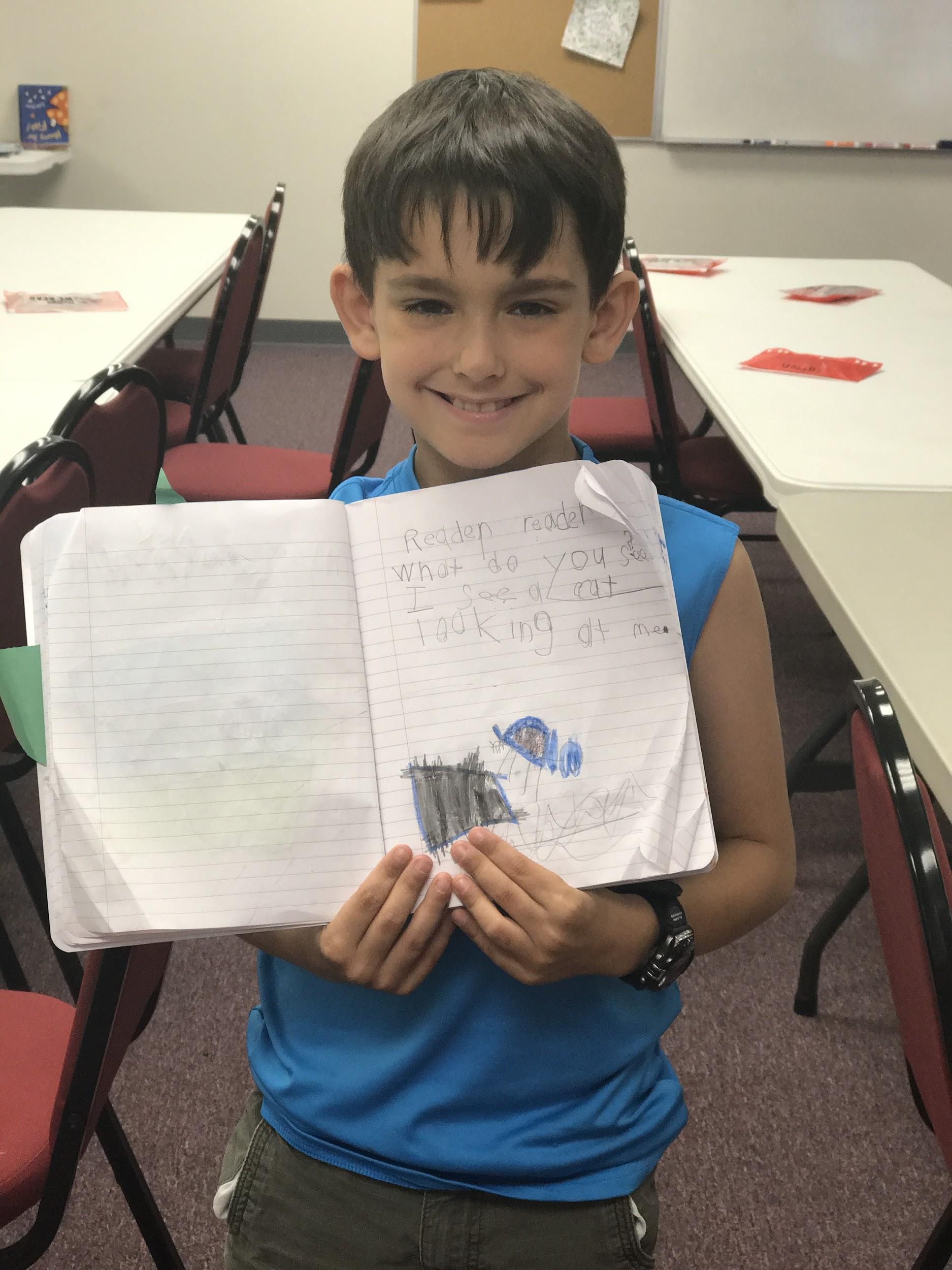 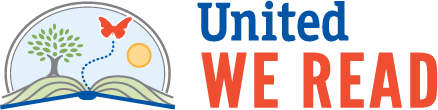 TO LEAD
June 4-28, 2018
Boys & Girls Club of Greater Kingsport • Bloomingdale Baptist Church • Colonial Heights United Methodist Church • Kingsport City Schools • Sullivan County Department of Education • United Way of Greater Kingsport
Last Year’s Successes (2017 Pilot):

2 locations--BGC and Colonial Heights UMC
Capacity for 30 students; regular attenders ~20
4 teachers; 3 KCS, 1 SCDE
100% of Regular Attenders maintained or improved reading levels over the 4-week program
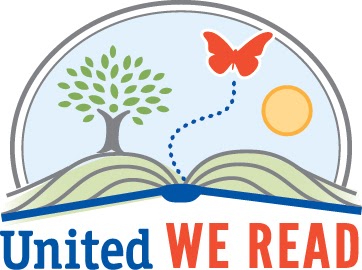 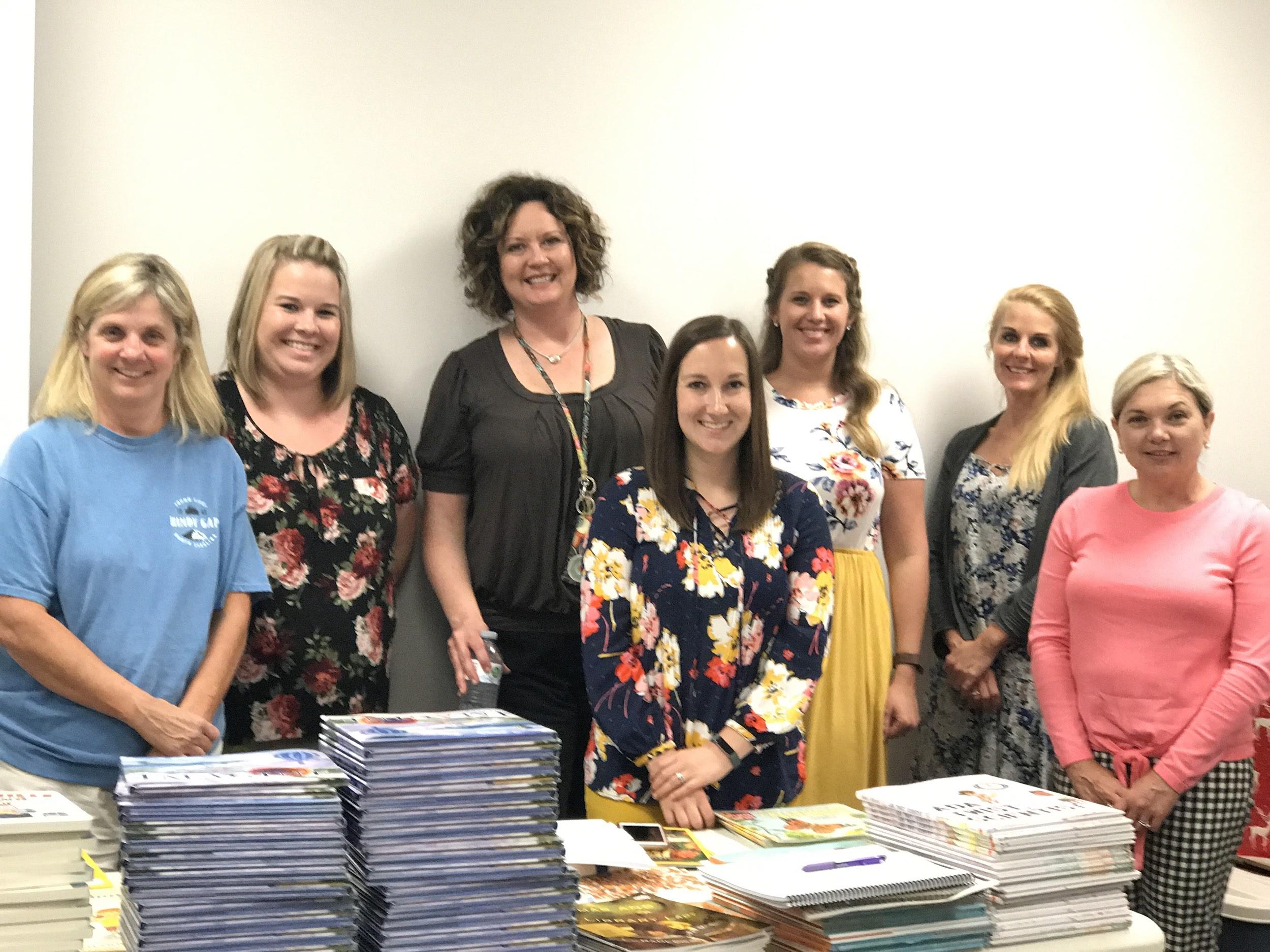 Changes / Additions for this year:

Expanded to 4 site locations--Bloomingdale Baptist, Colonial Heights UMC, and 2 classrooms at Boys & Girls Club’s Main location--with capacity to serve up to 60 students.

Teachers were able to attend Read to Be Ready Training.

Teachers group planned for all site locations to be the same.

Every week had off-site field trip.
[Speaker Notes: UWR Expanded to 4 site locations--Bloomingdale Baptist, Colonial Heights UMC, and 2 classrooms at Boys & Girls Club’s Main location--with capacity to serve up to 60 students.

Teachers were invited to participate in Read to Be Ready Training in Nashville with United WE READ. Five of the Seven teachers were able to attend along with United WE READ Manager and Boys & Girls Club Education Director.

Following Training, all 7 teachers met up to team-plan for the entire month. This allowed all four sites to have the same texts and programming.

All four weeks had an off-site field trip. Two classroom groups attended at a time, one AM and one PM.]
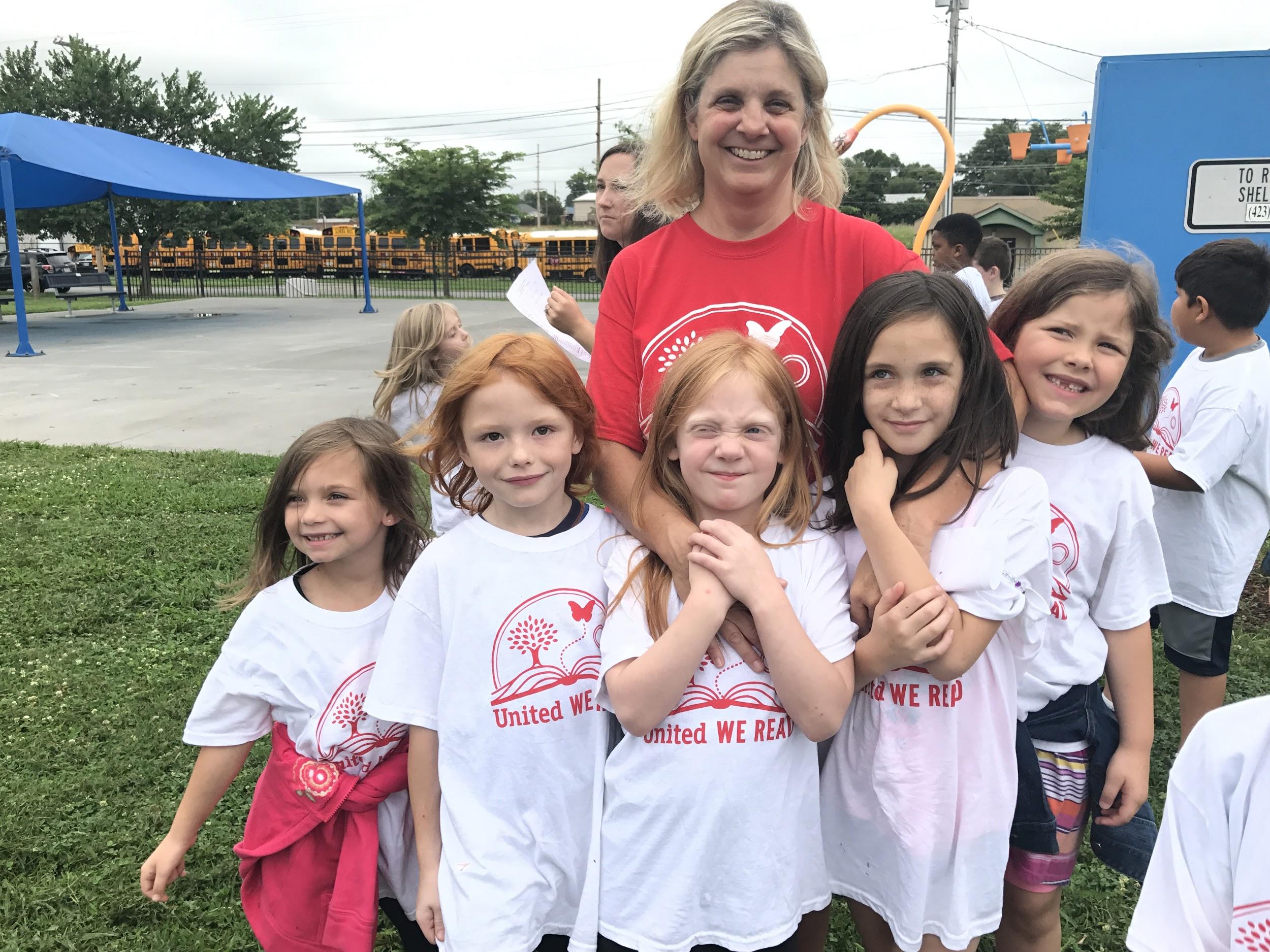 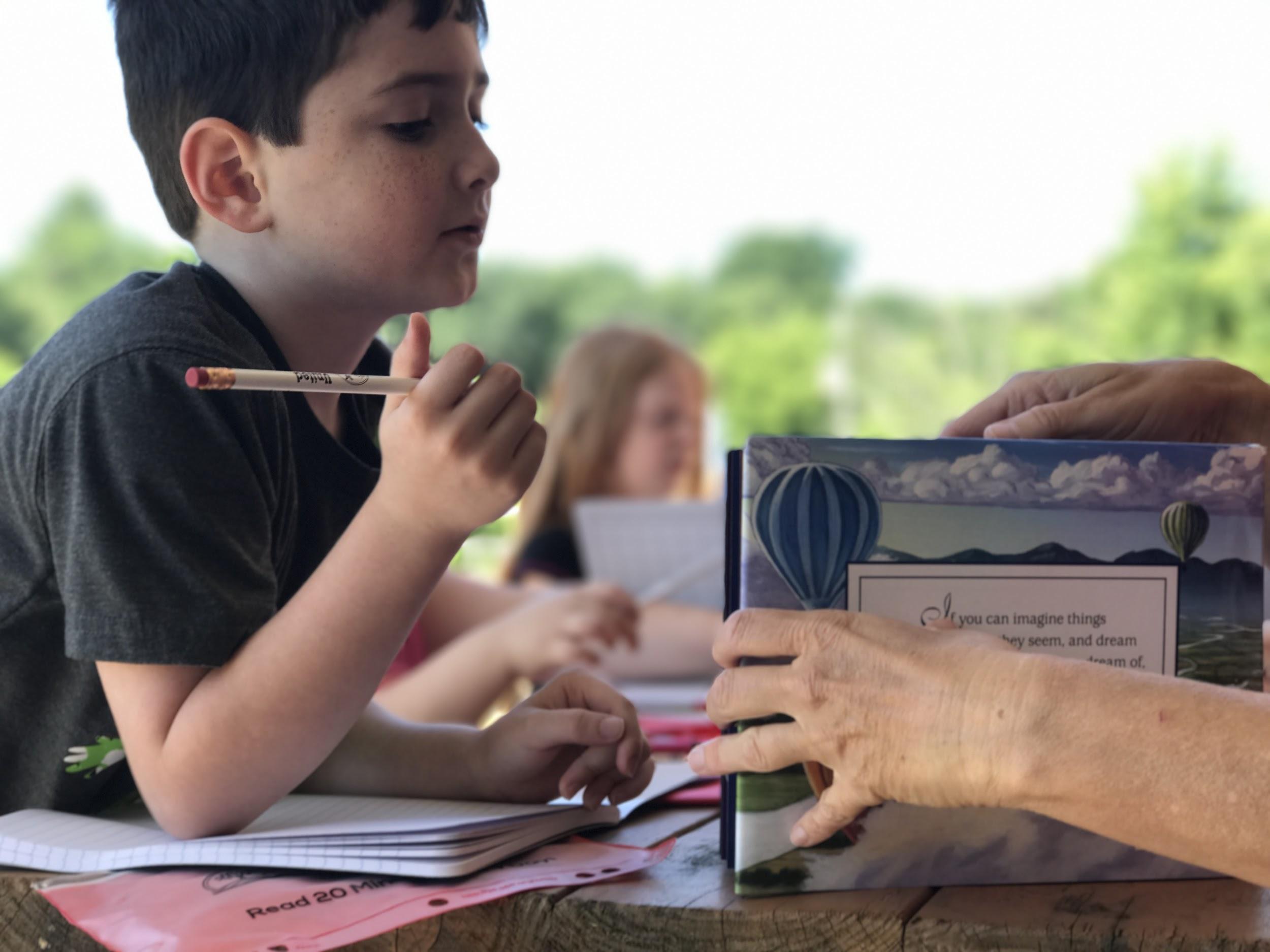 Boys & Girls Club Site--2 classes: 
8:30-11:00
2 KCS Teachers in Classroom A, 1 KCS 1 SCDE Teacher in Classroom B
6-12 students in each
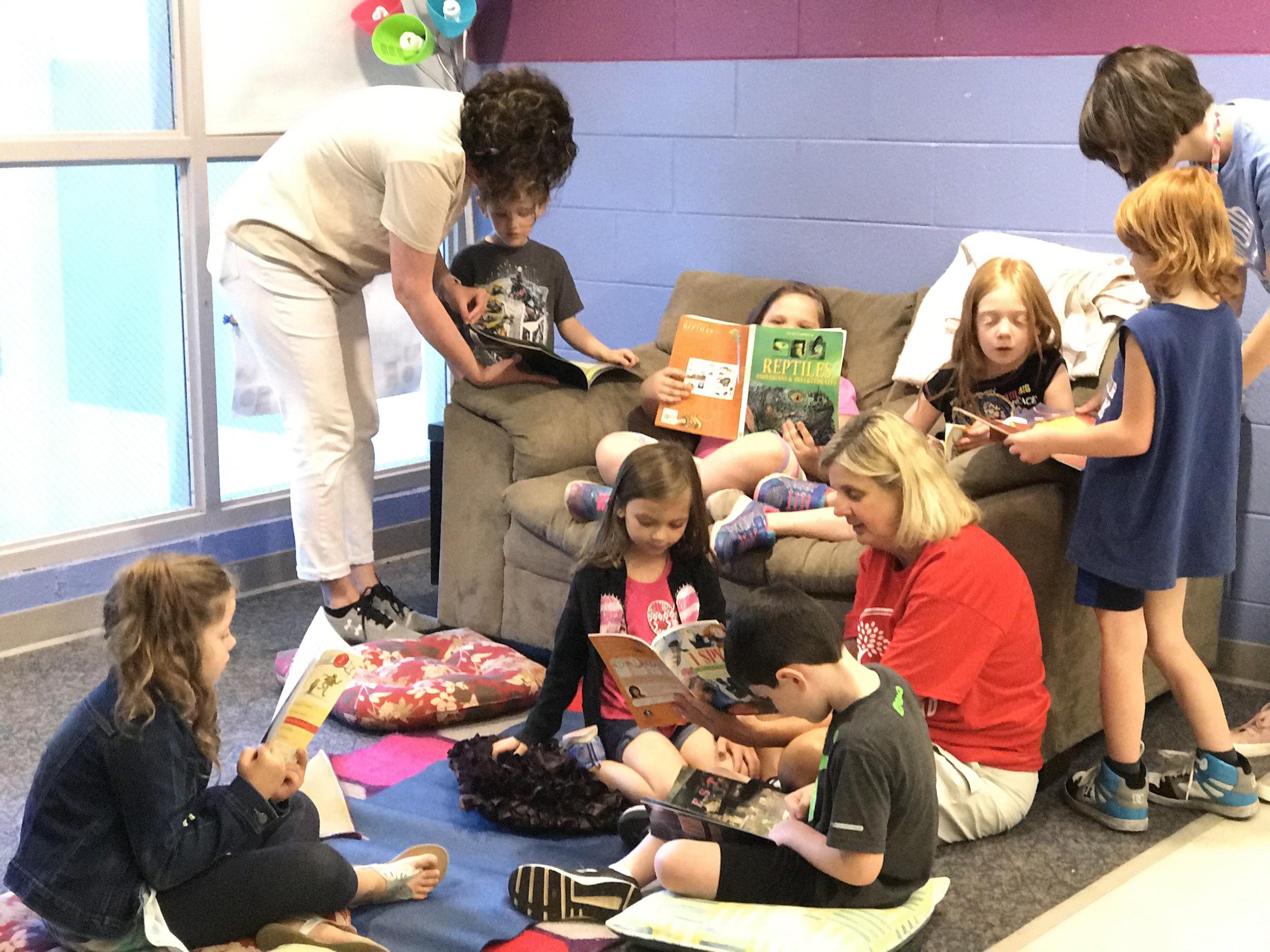 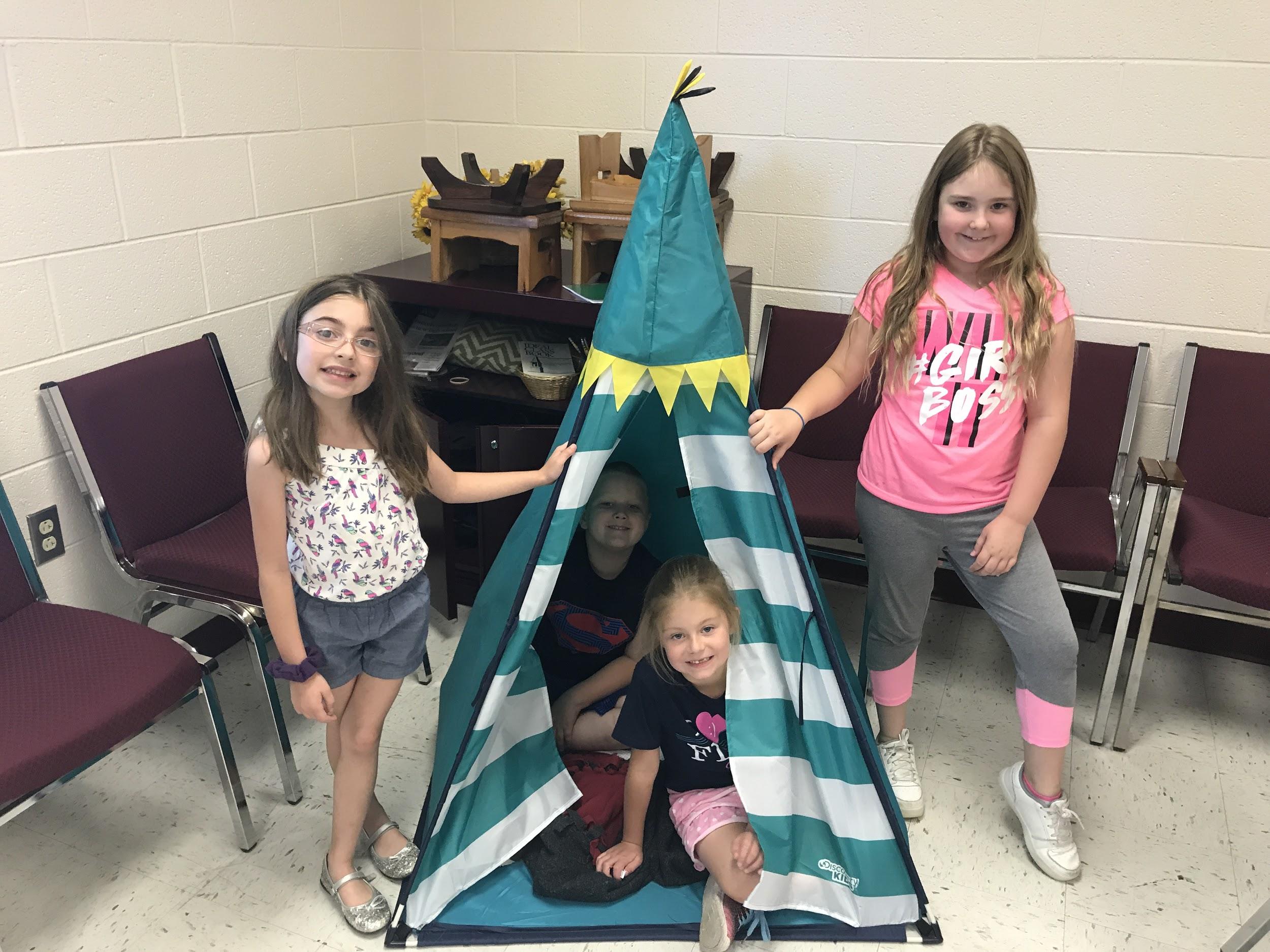 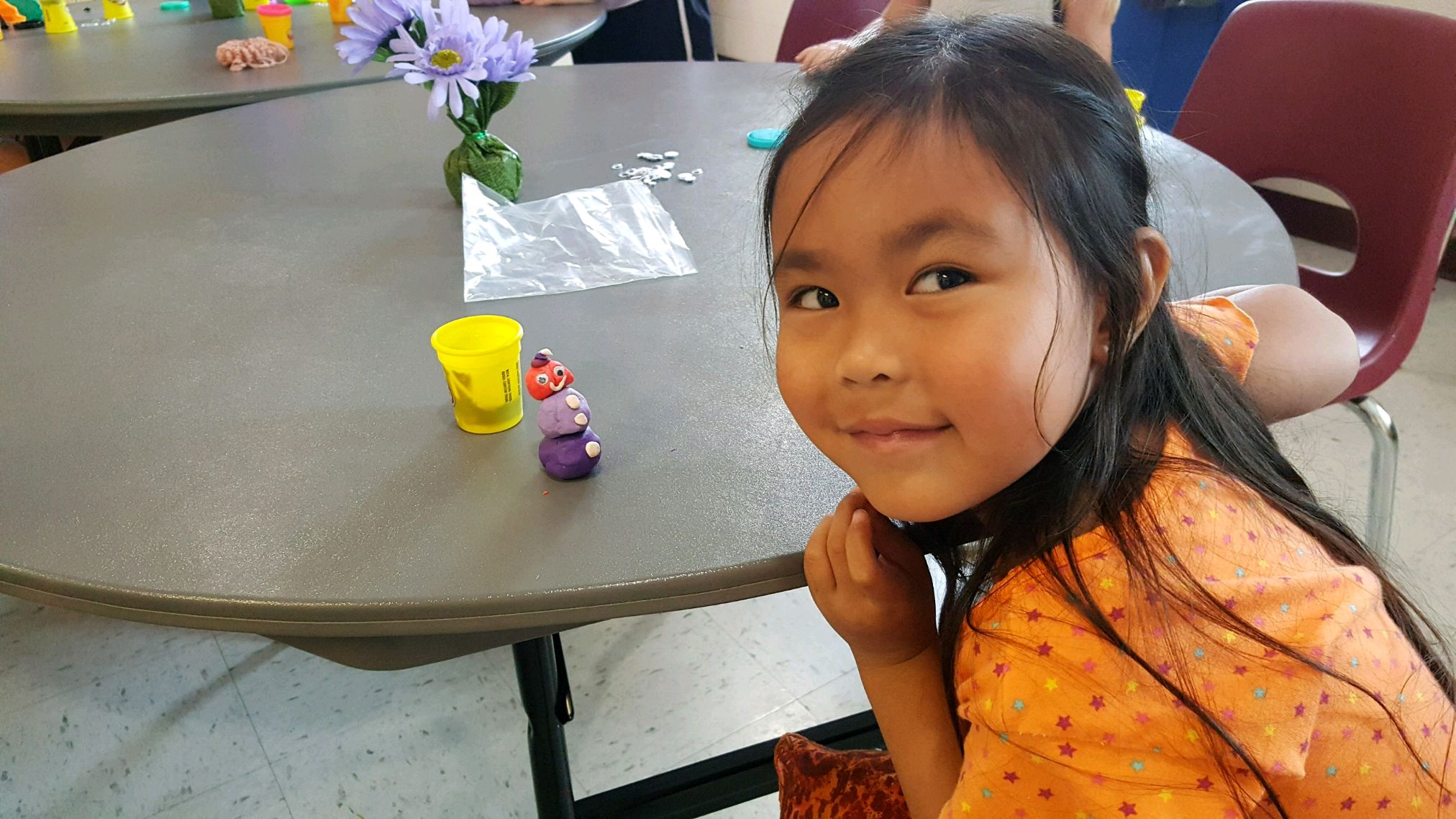 Colonial Heights UMC Site: 
12:30-3:00
1 KCS 1 SCDE Teacher
10-12 students directly recruited from Rock Springs & Miller Perry Elementary
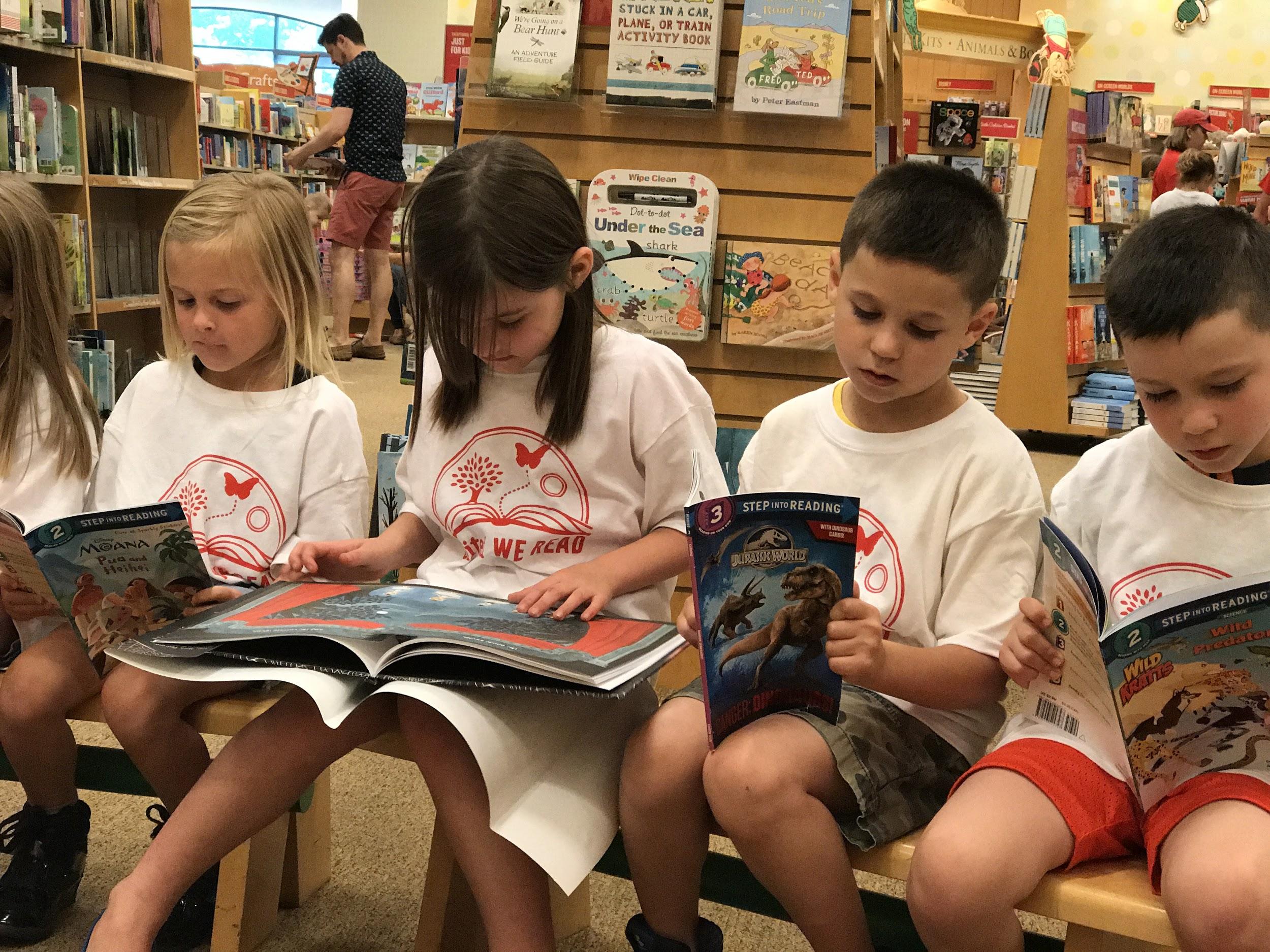 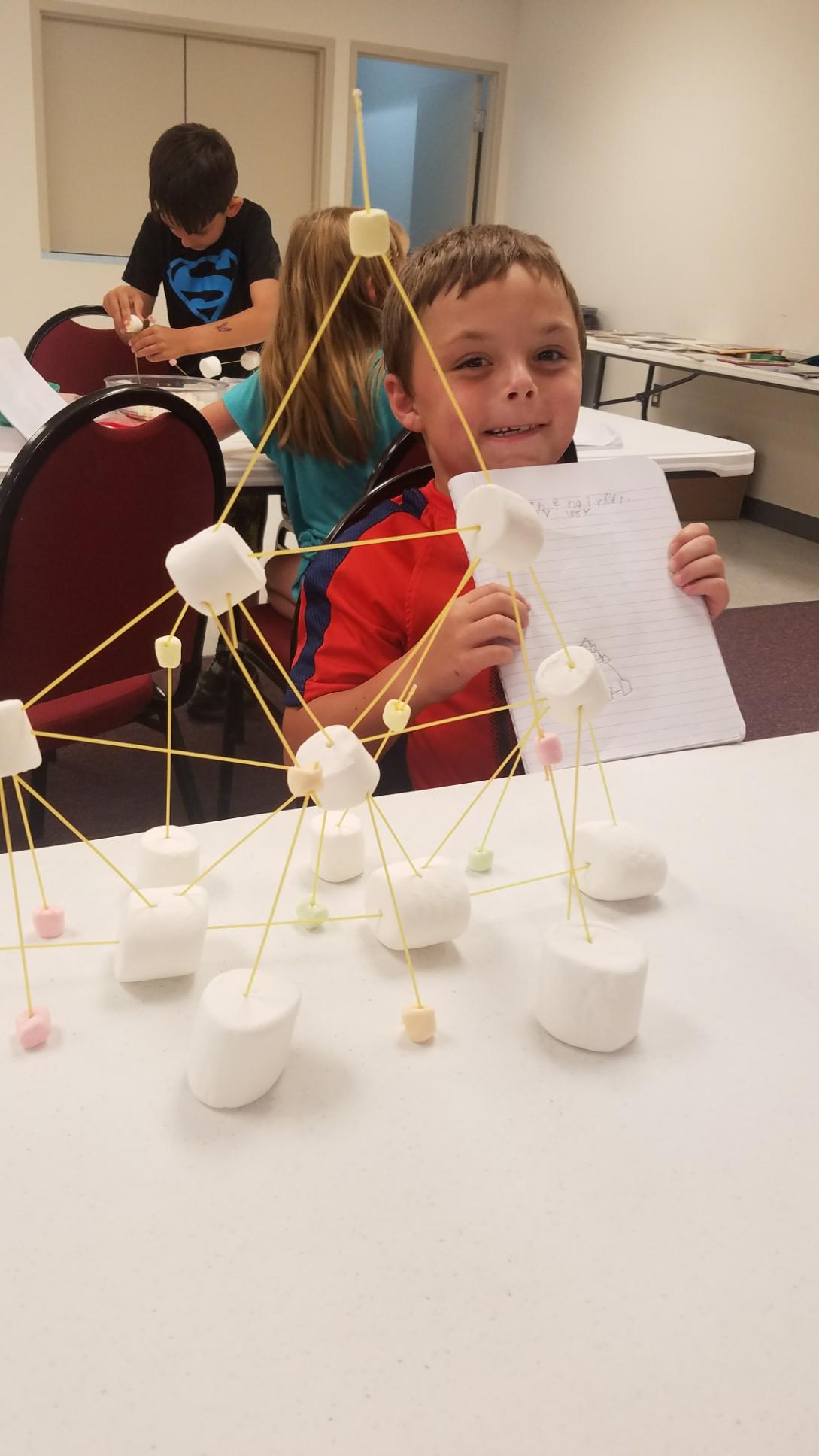 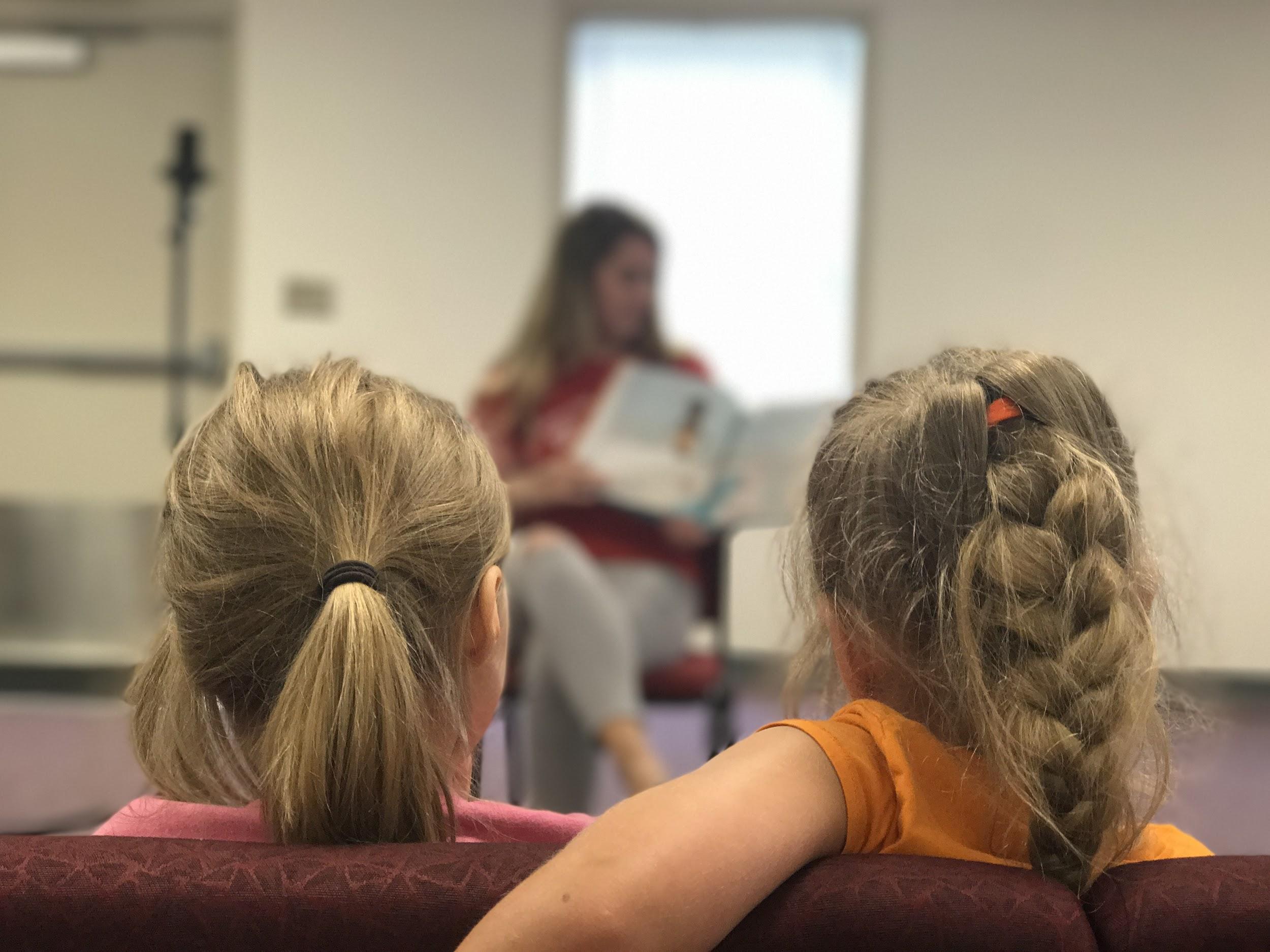 Bloomingdale Baptist Site: 
12:30-3:00
1 KCS 1 SCDE Teacher
10-12 students directly recruited from Ketron & Sullivan Garden Elementary
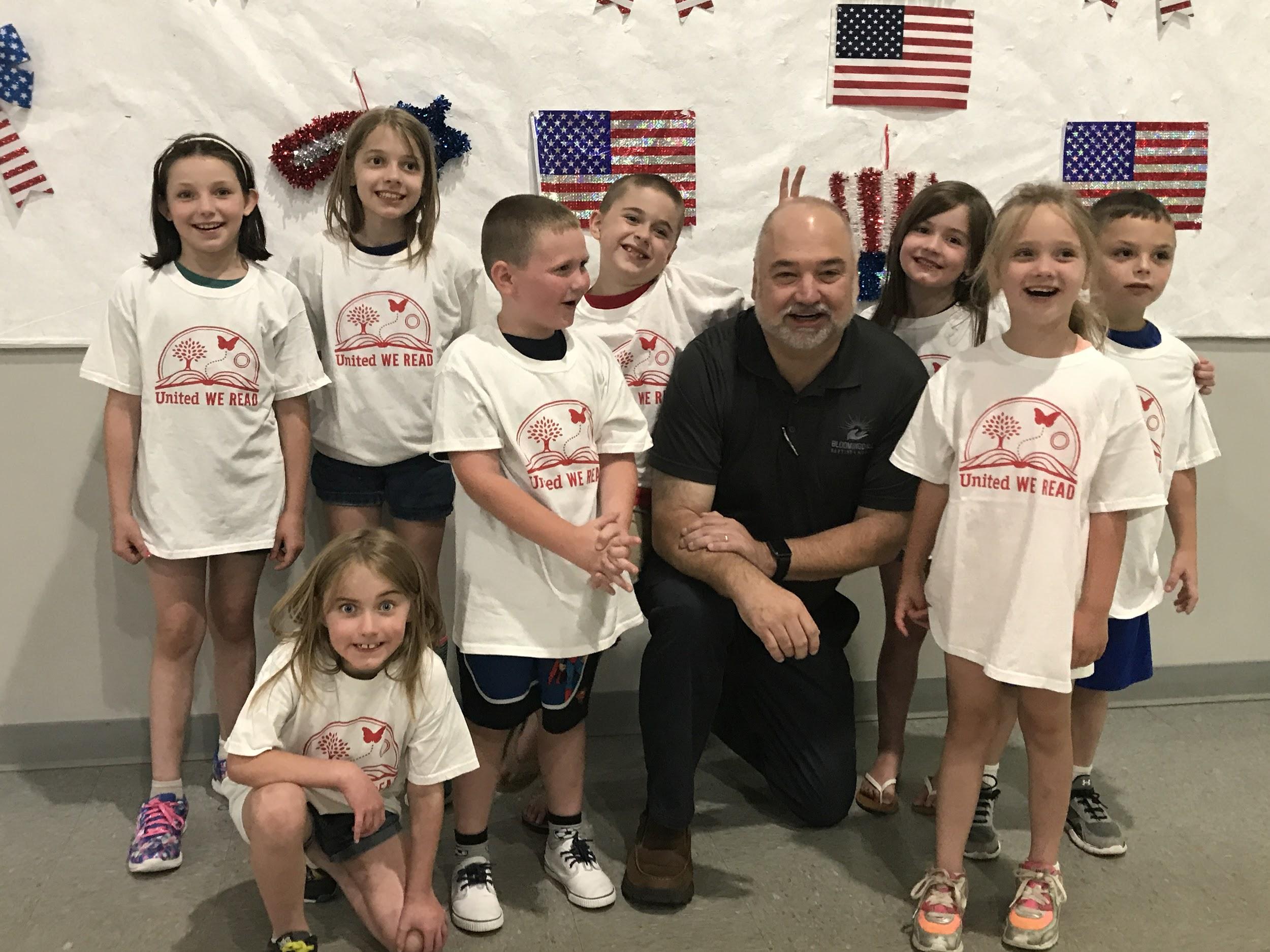 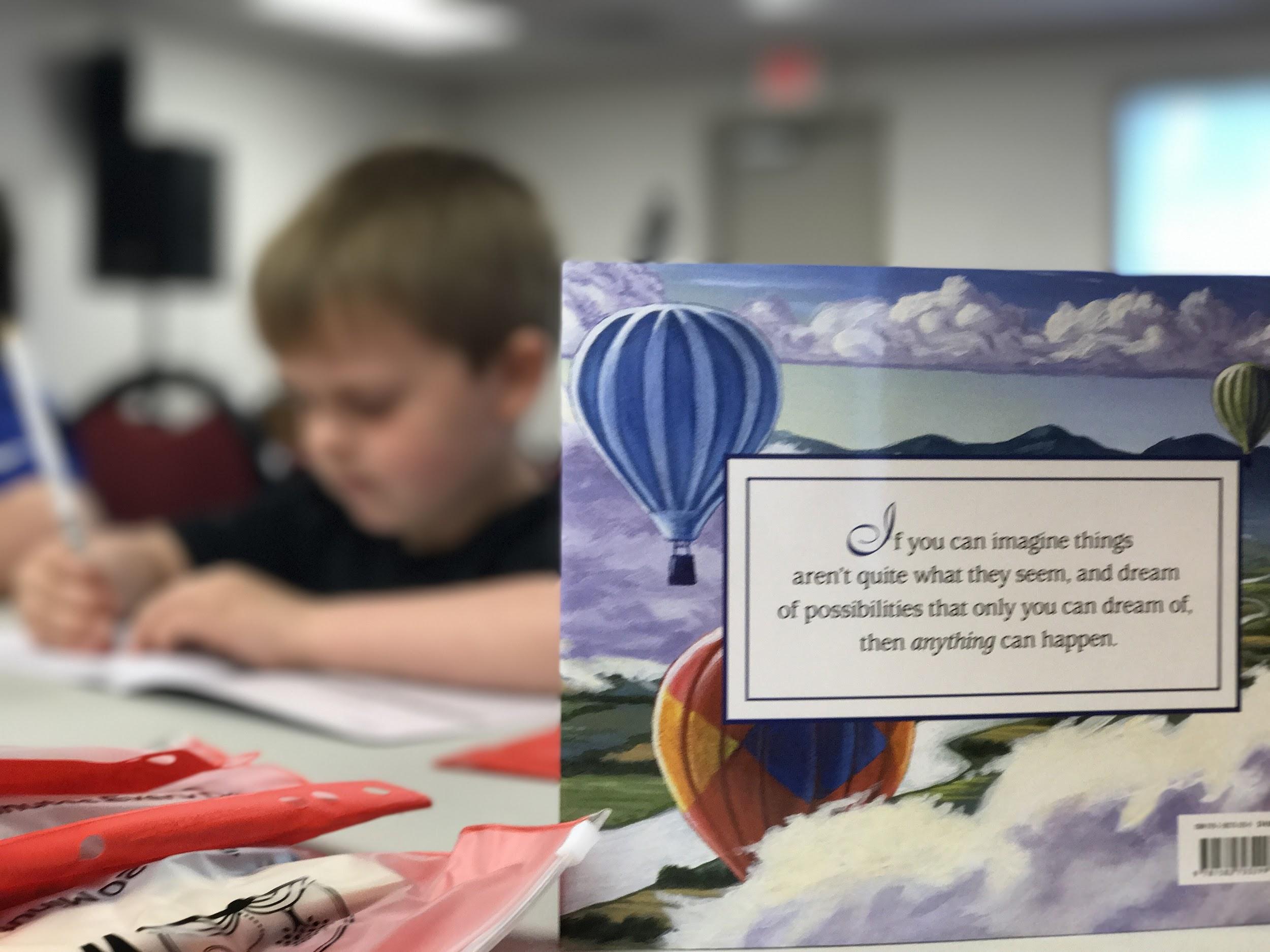 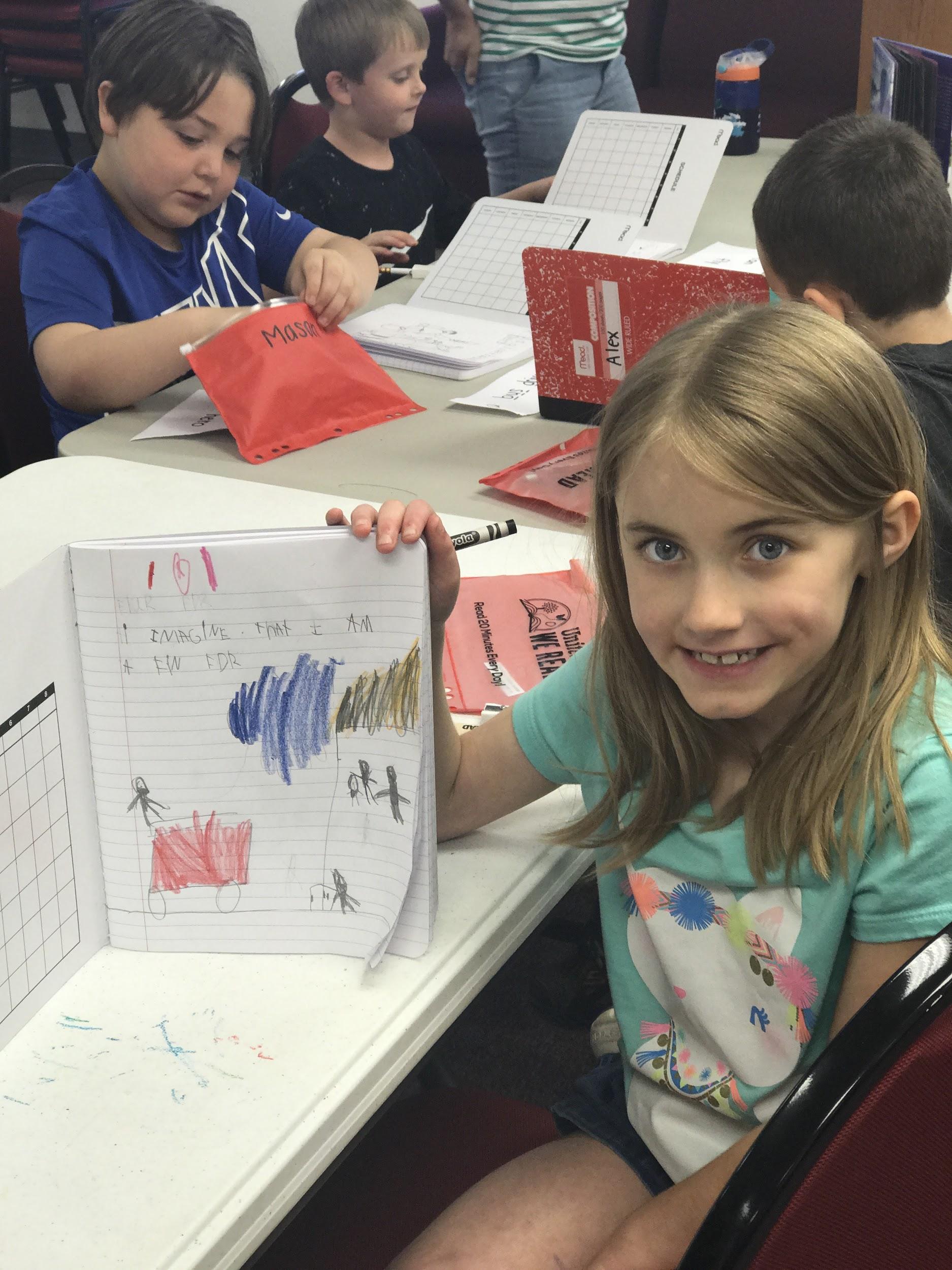 Week 1: Windows & Mirrors
I am a story. I am an author.
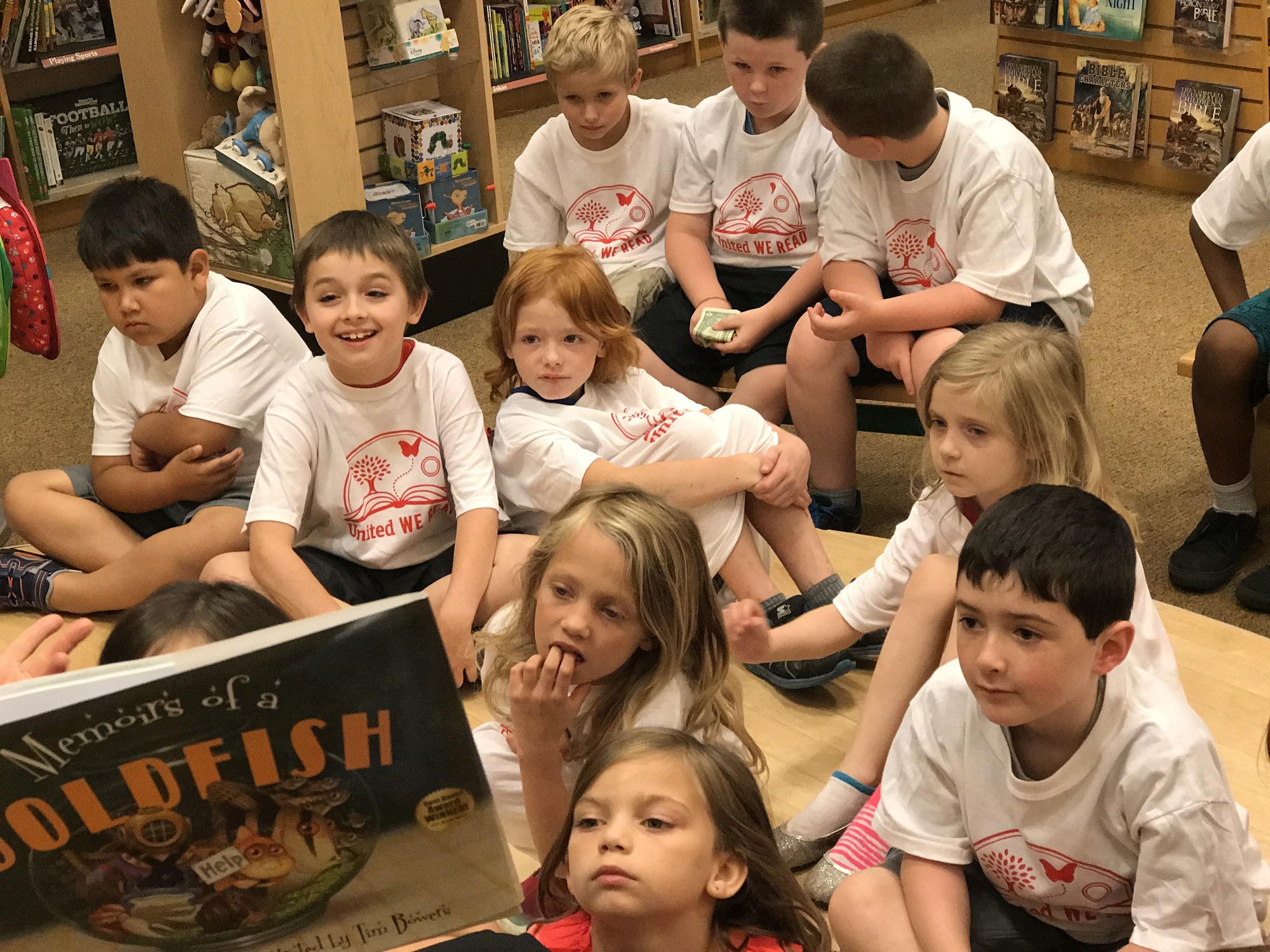 Week 1 Field Trip: Barnes & Noble
Store tour, read-aloud, pick out a book to take home, snack from the cafe.
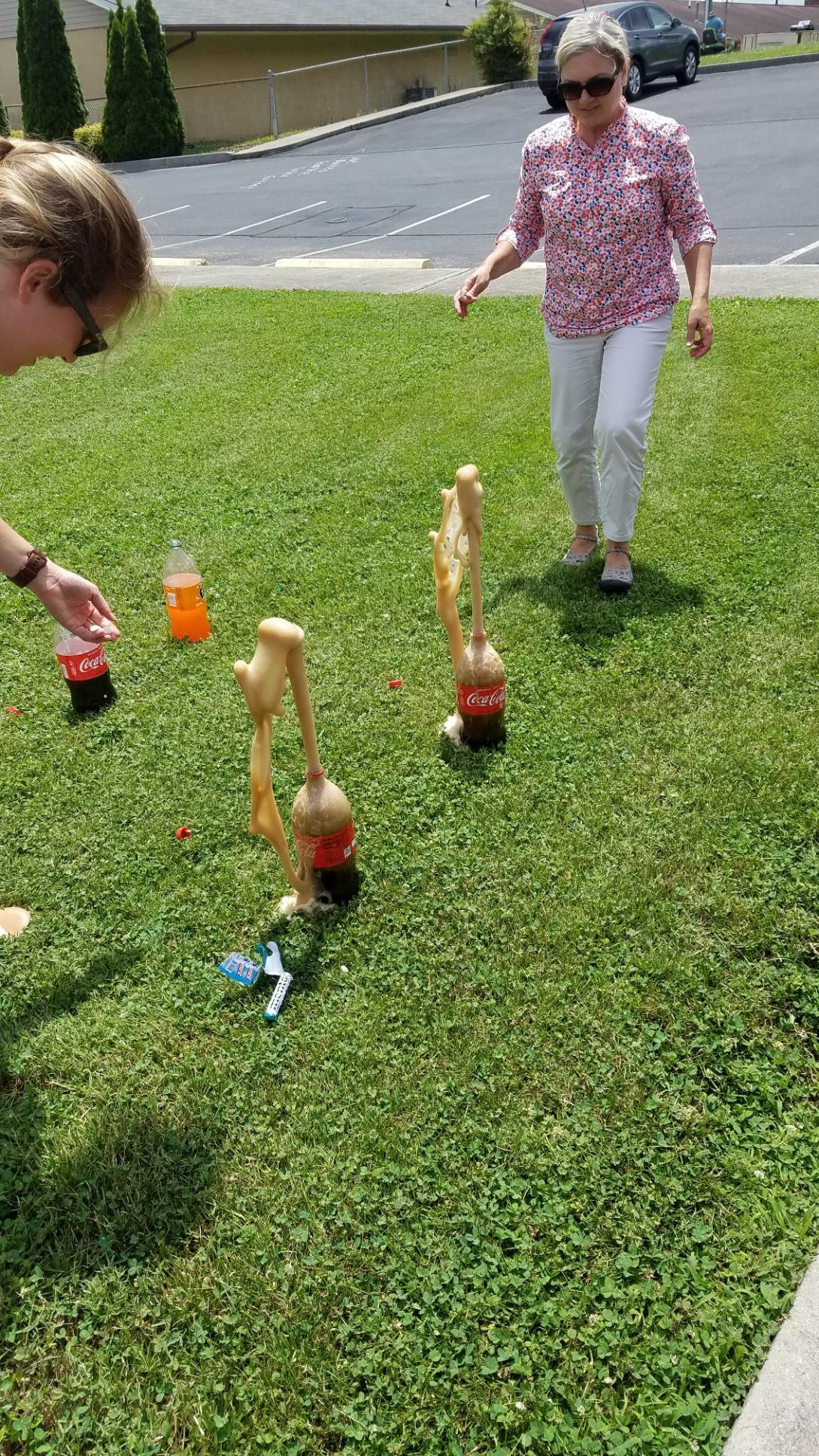 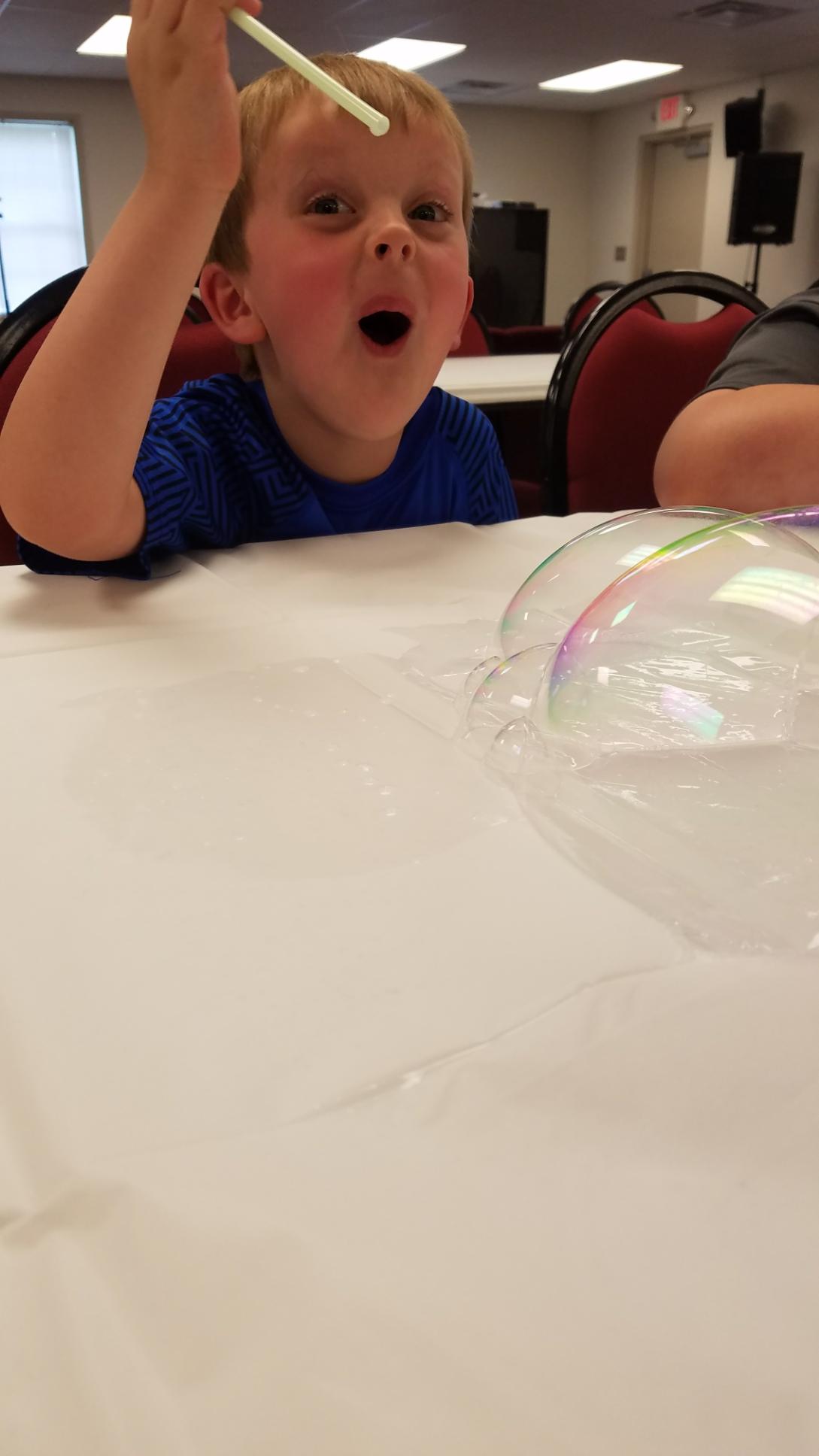 Week 2: Science & Community Helpers
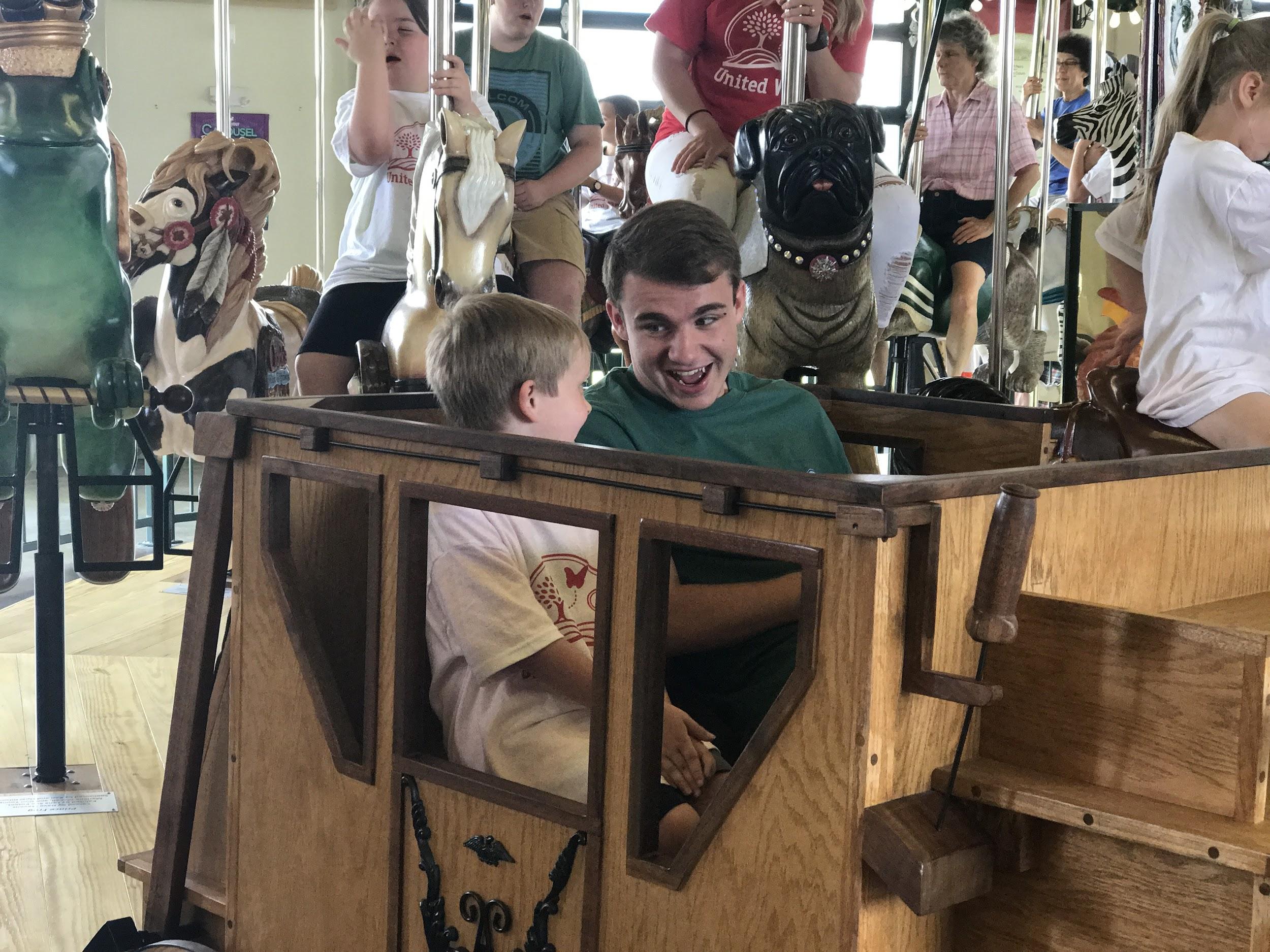 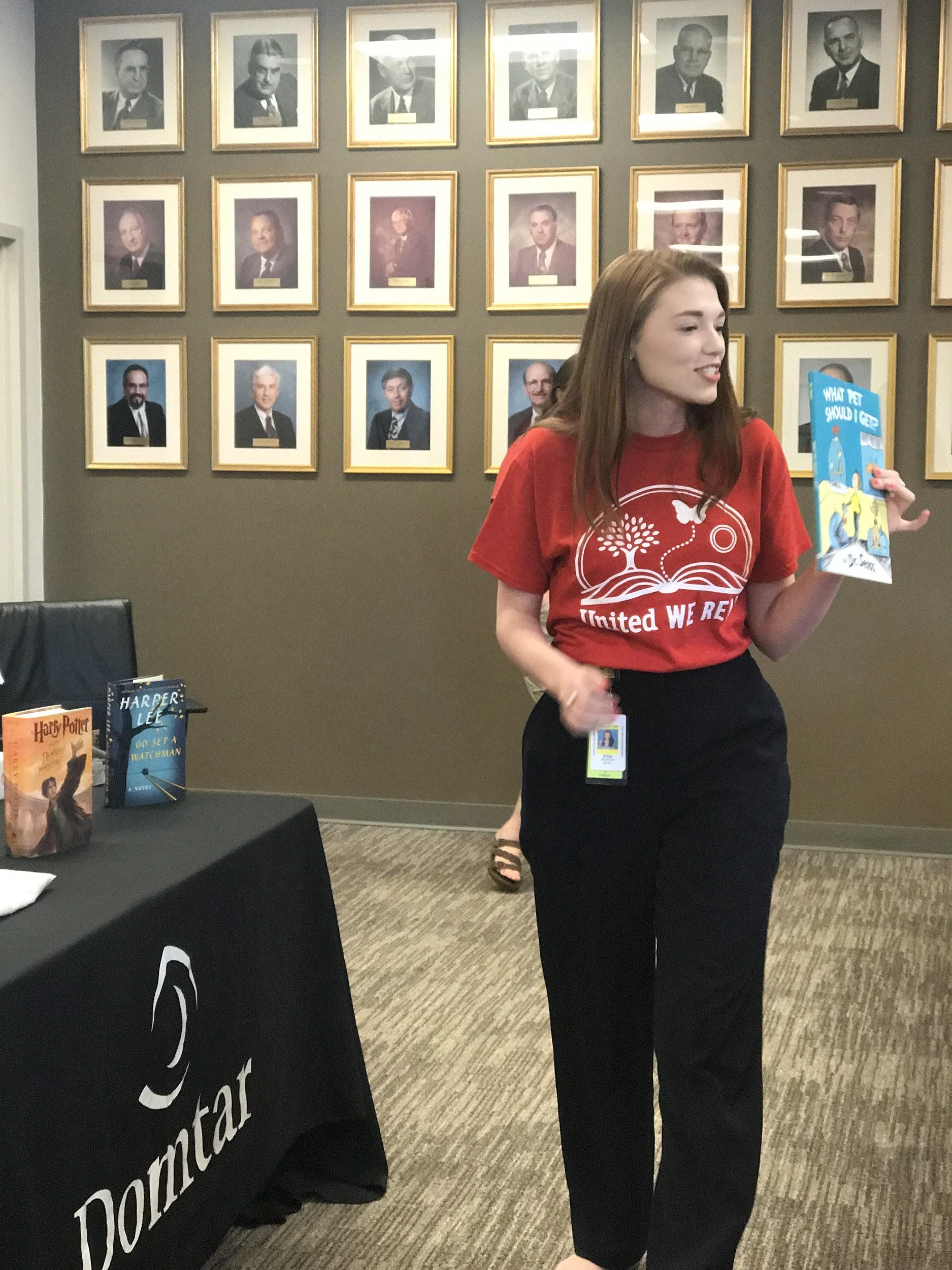 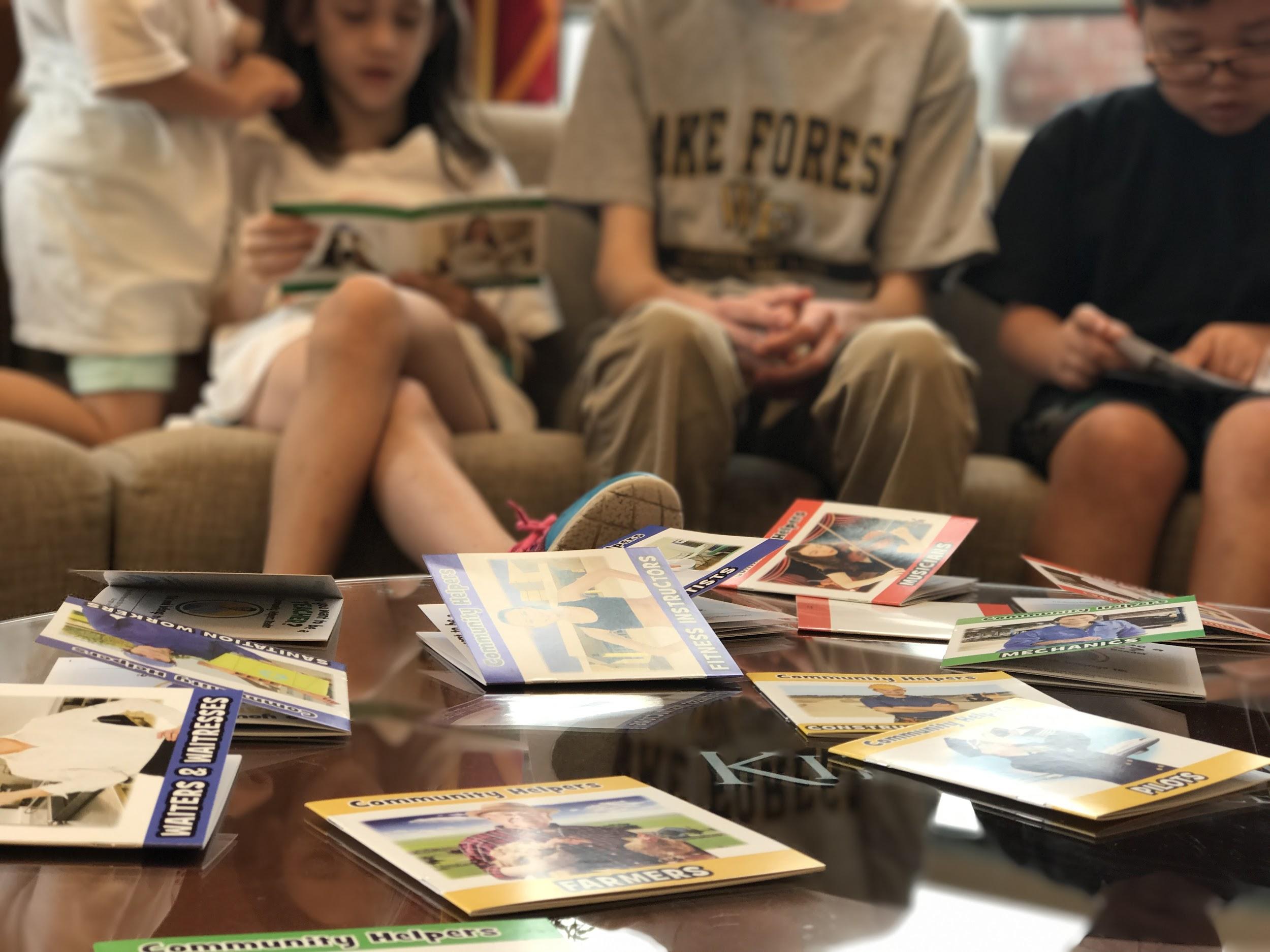 Week 2 Field Trip: Kingsport Chamber S.H.O.U.T. students & Domtar
Community helper activities, partner reading, and carousel ride
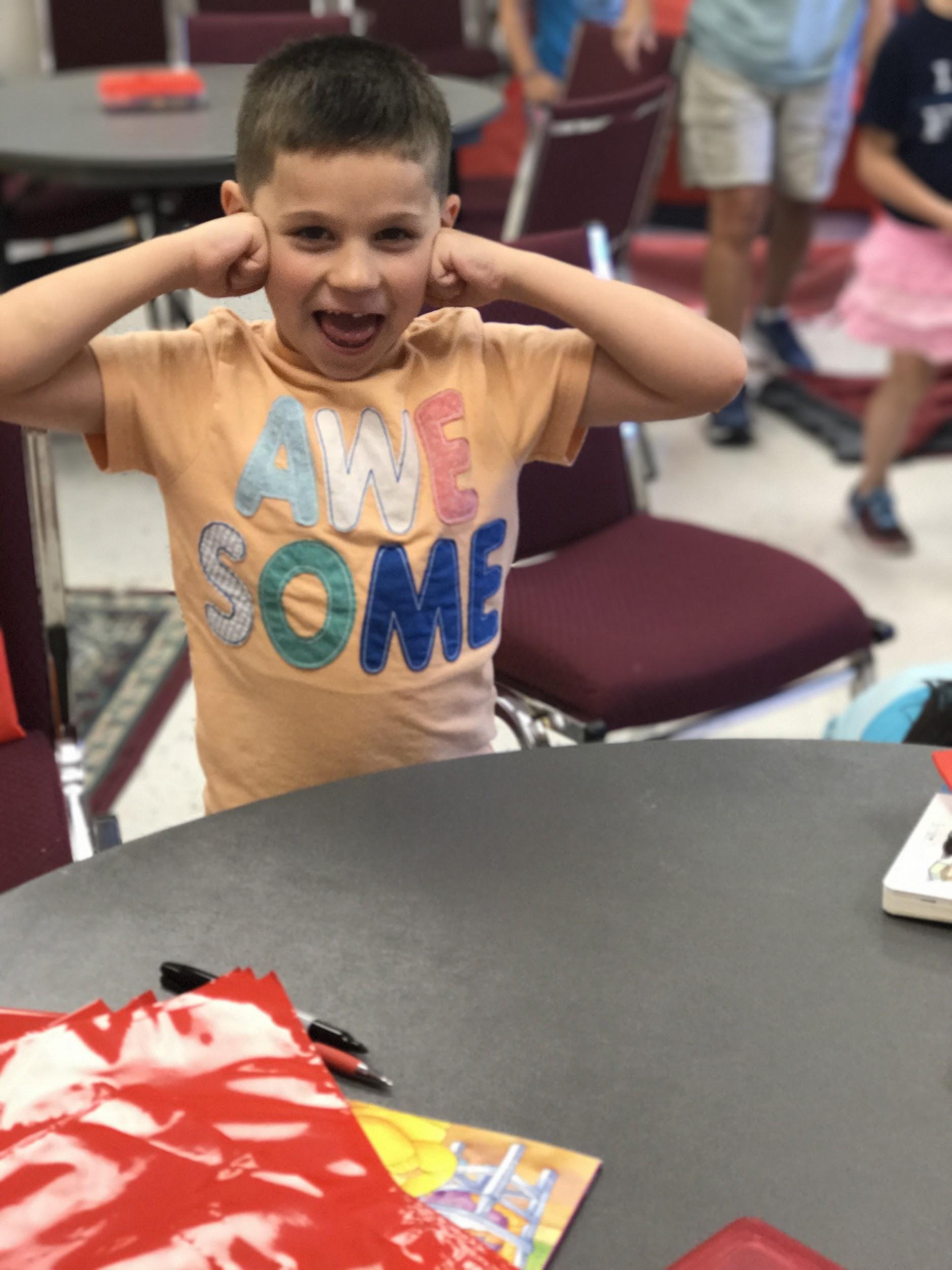 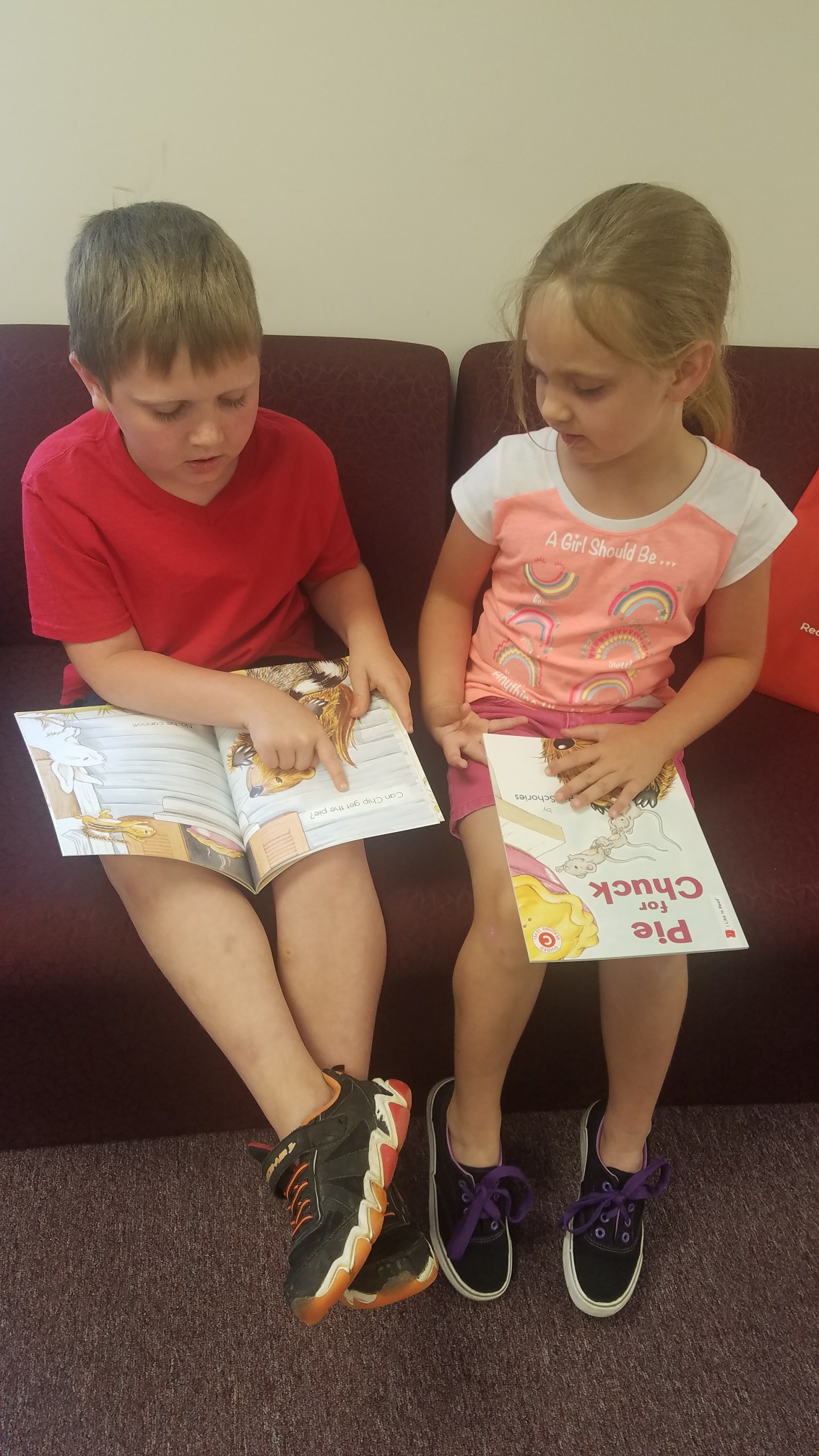 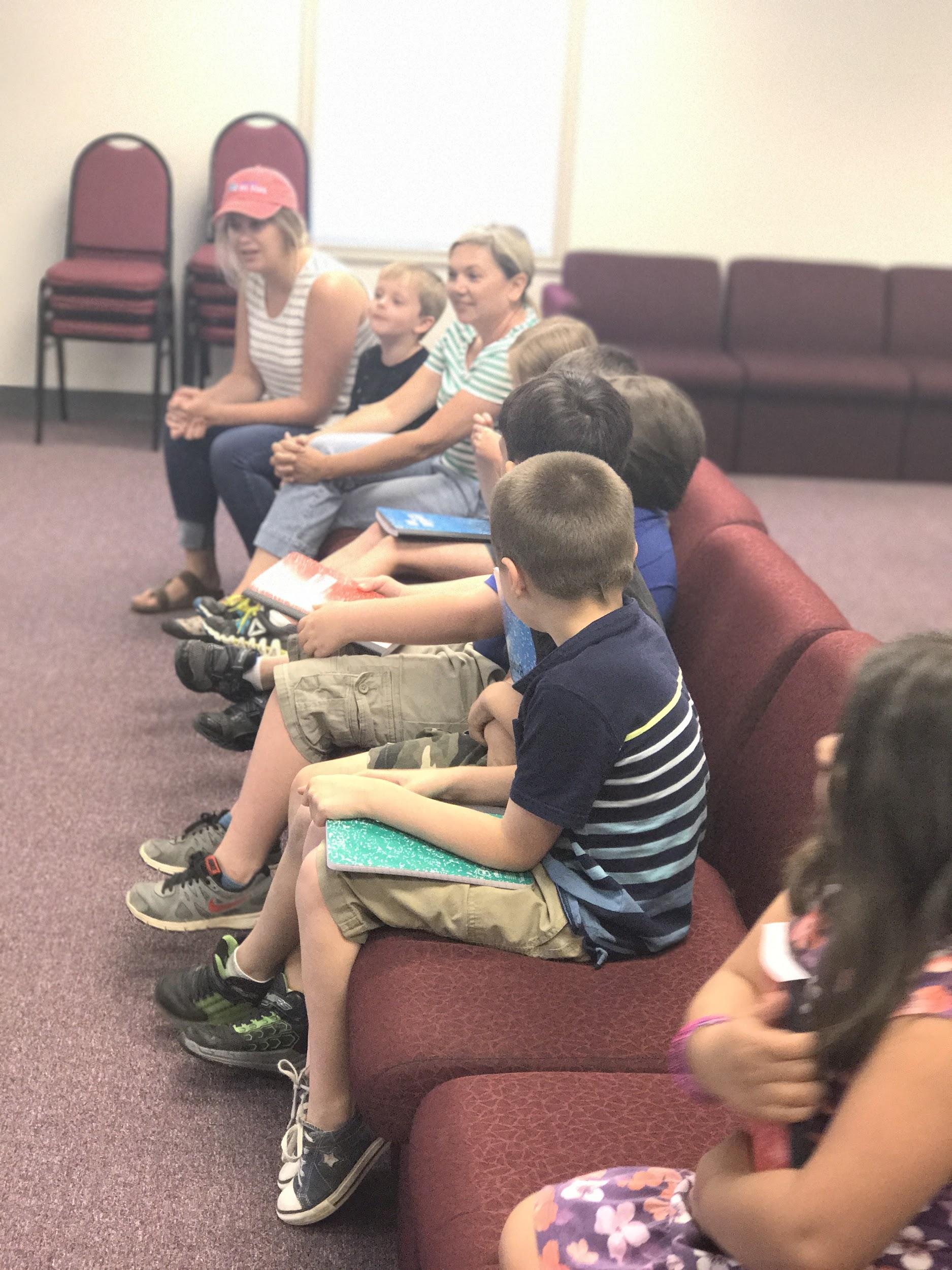 Week 3: Cooking
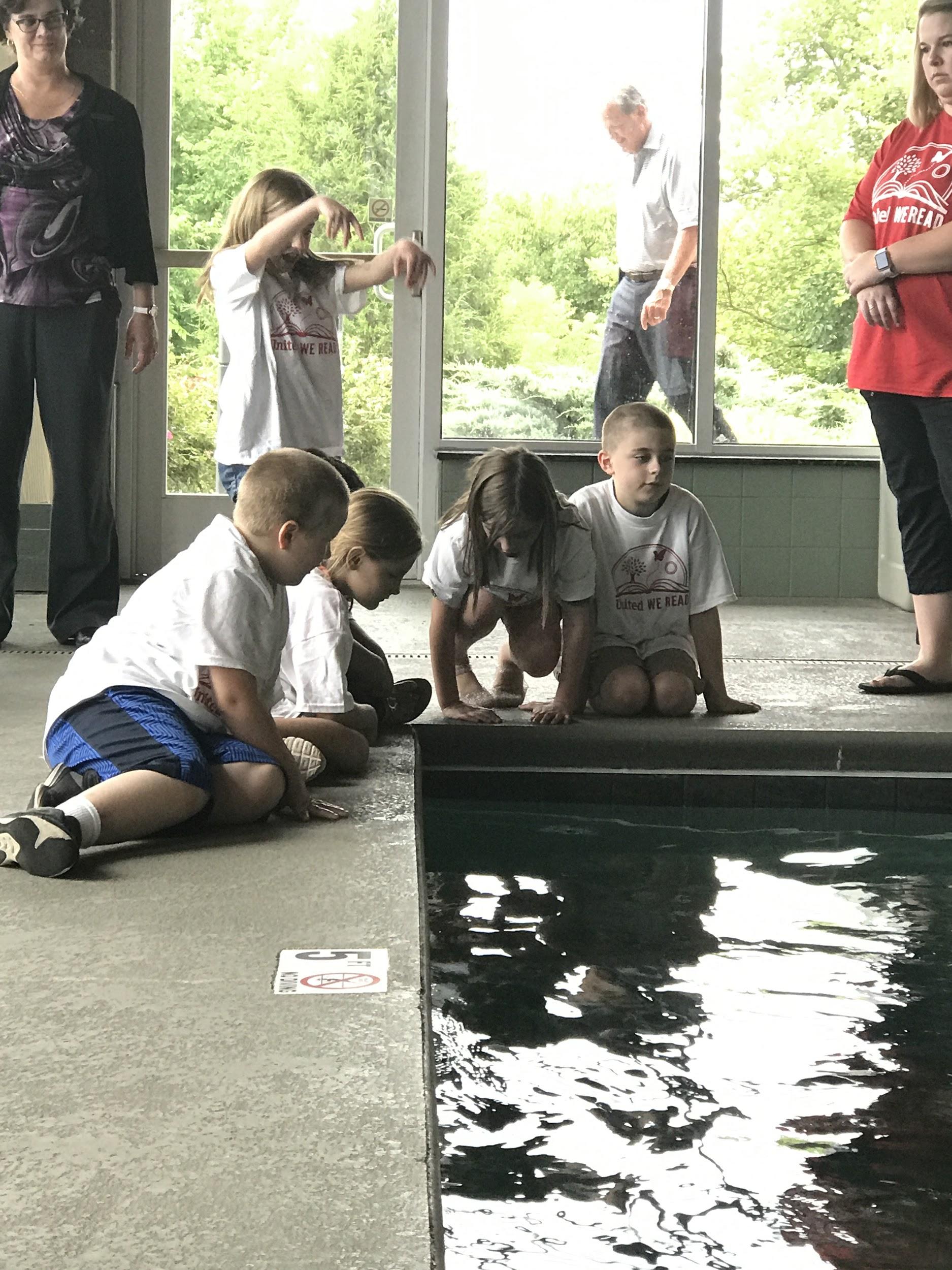 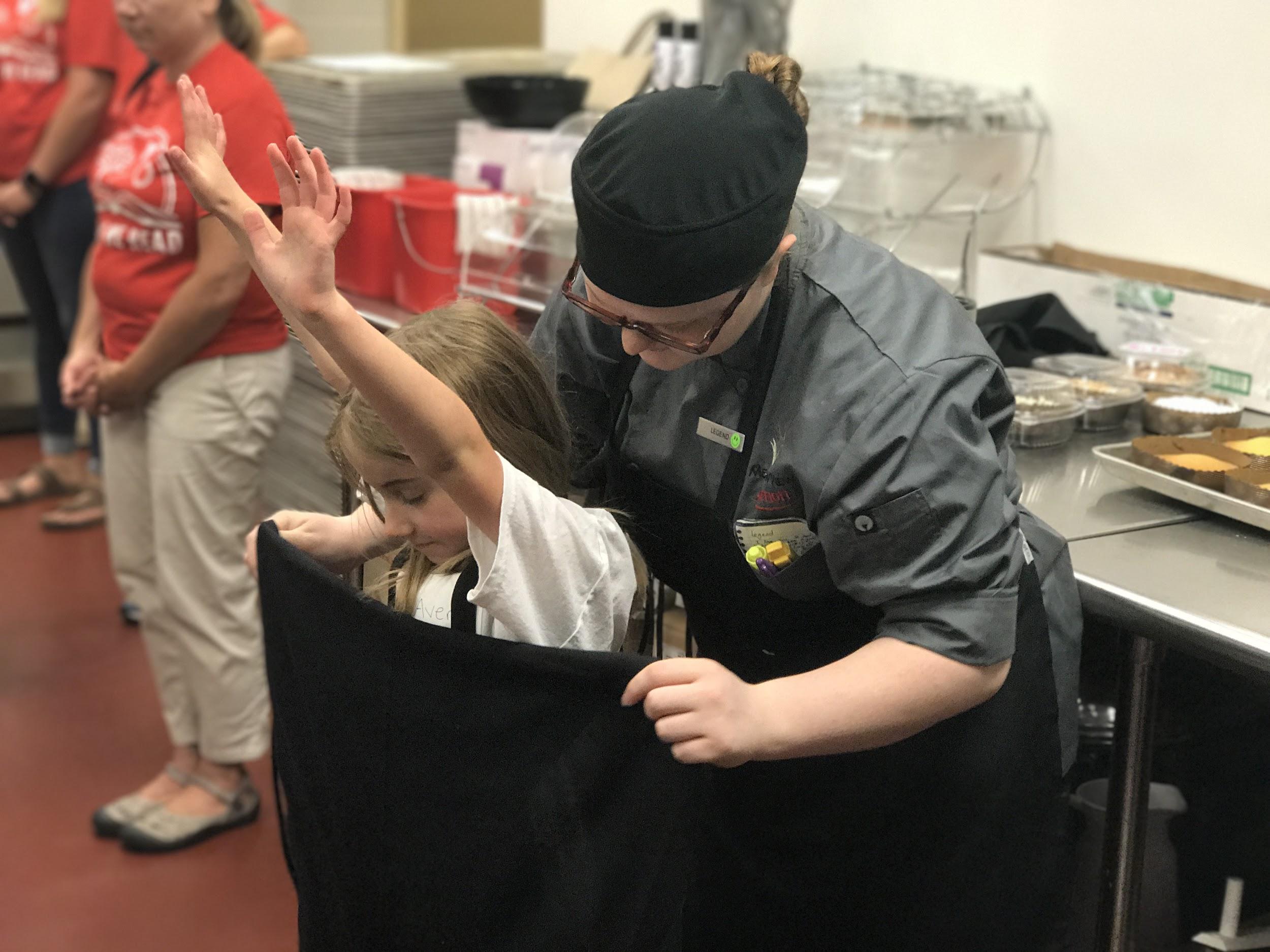 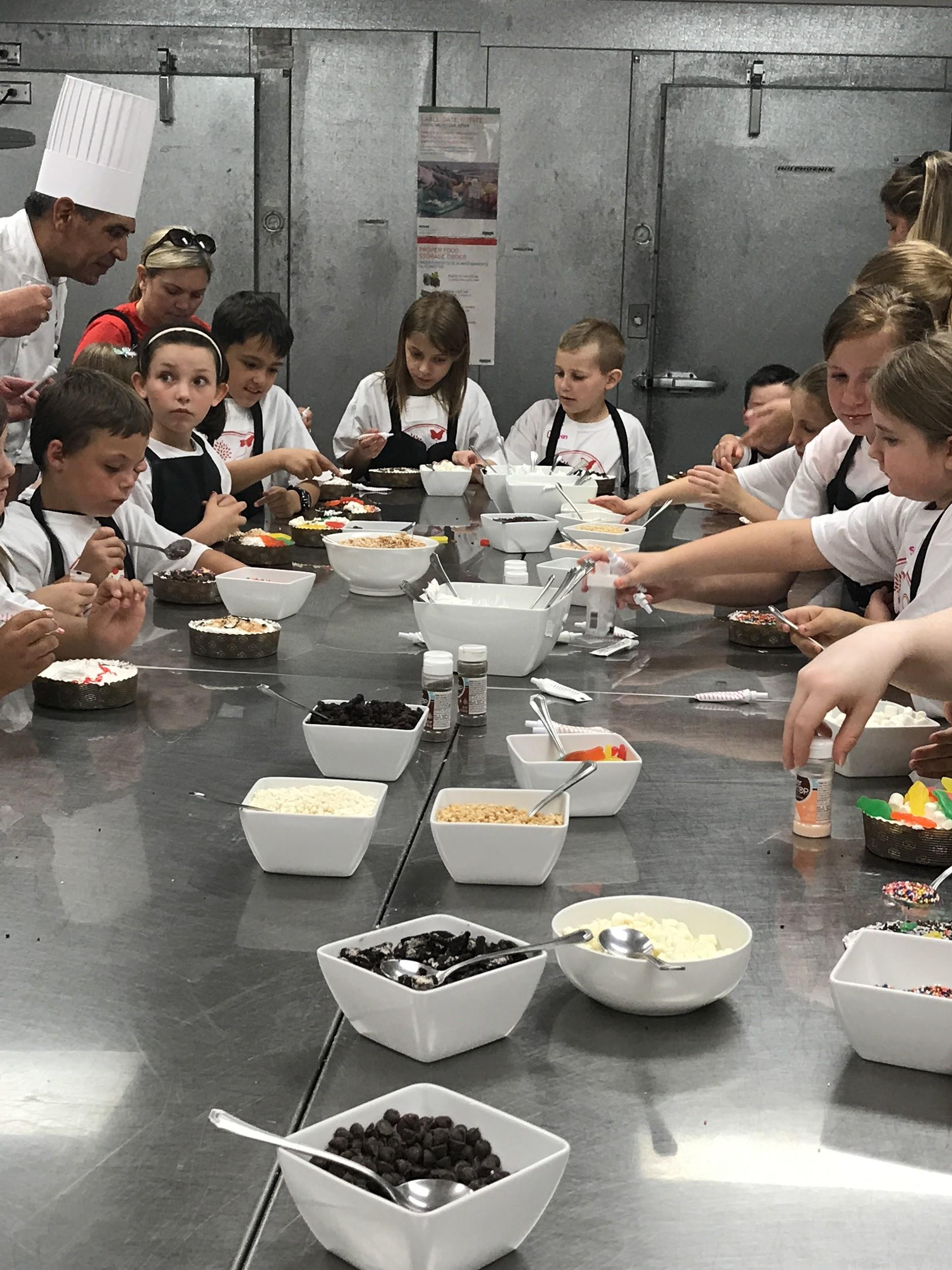 Week 3 Field Trip: Meadowview Marriott Hotel
Recipe / kitchen rules, cake decorating, & hotel tour
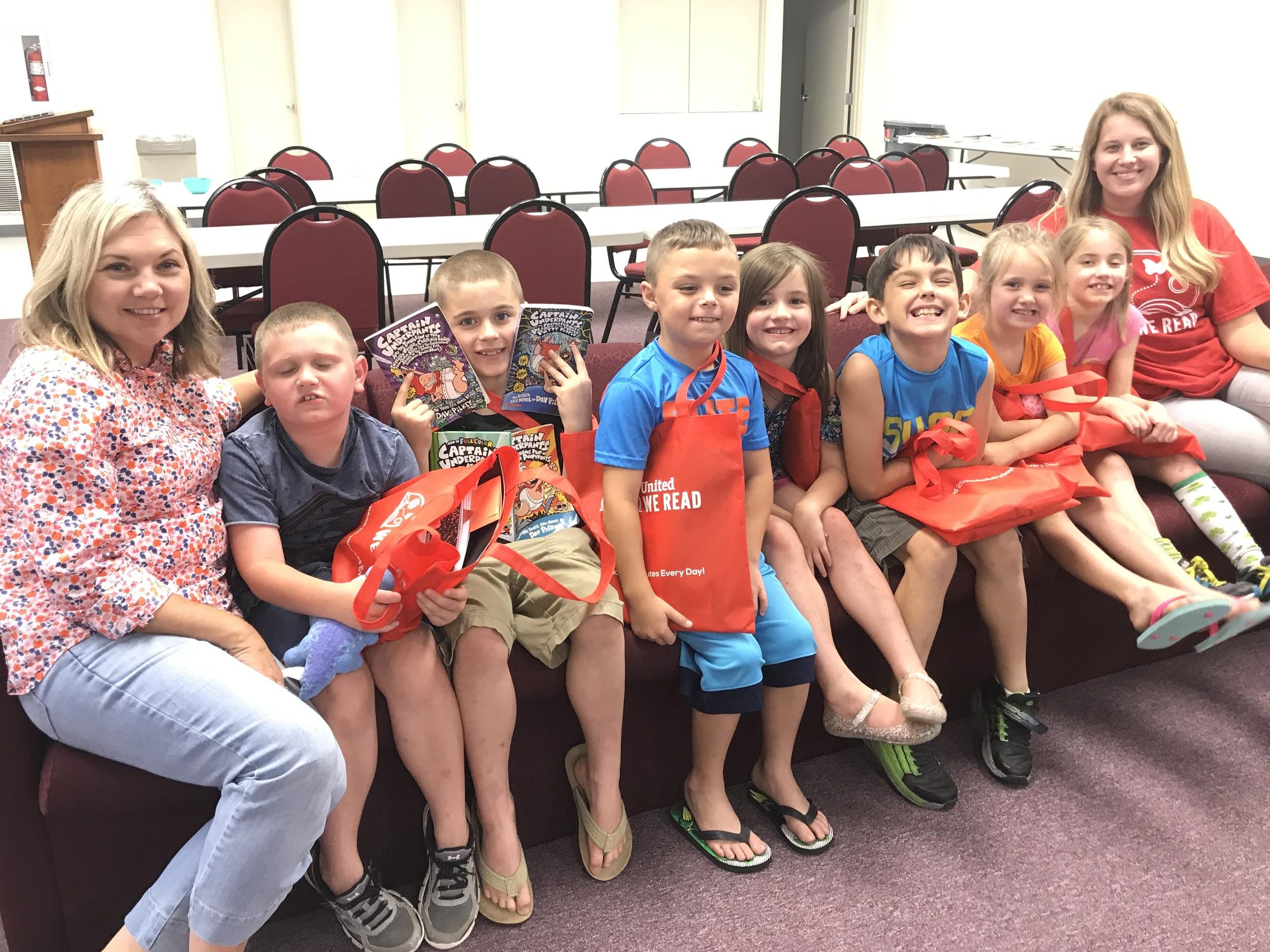 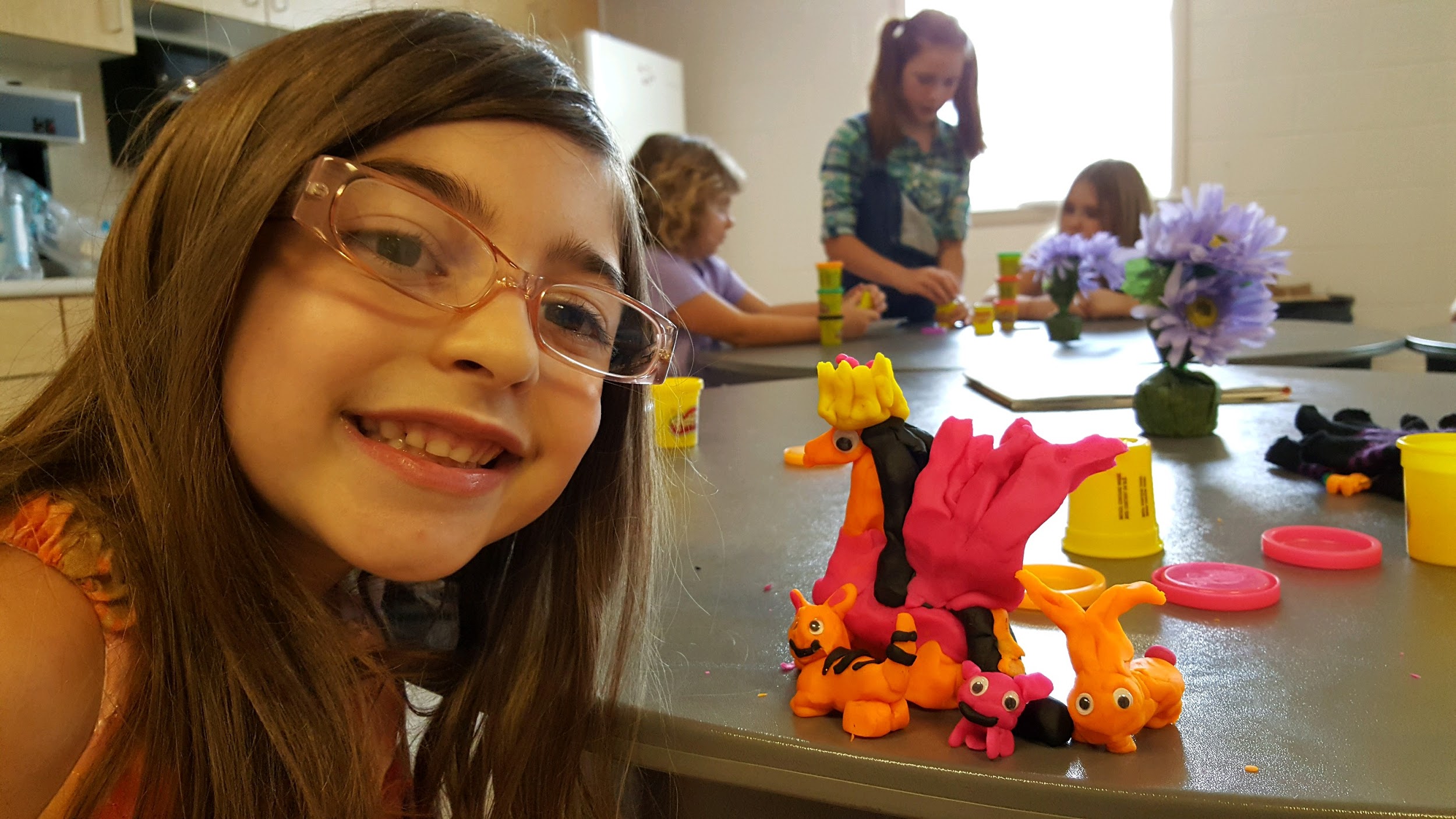 Week 4: Animals & The Farm
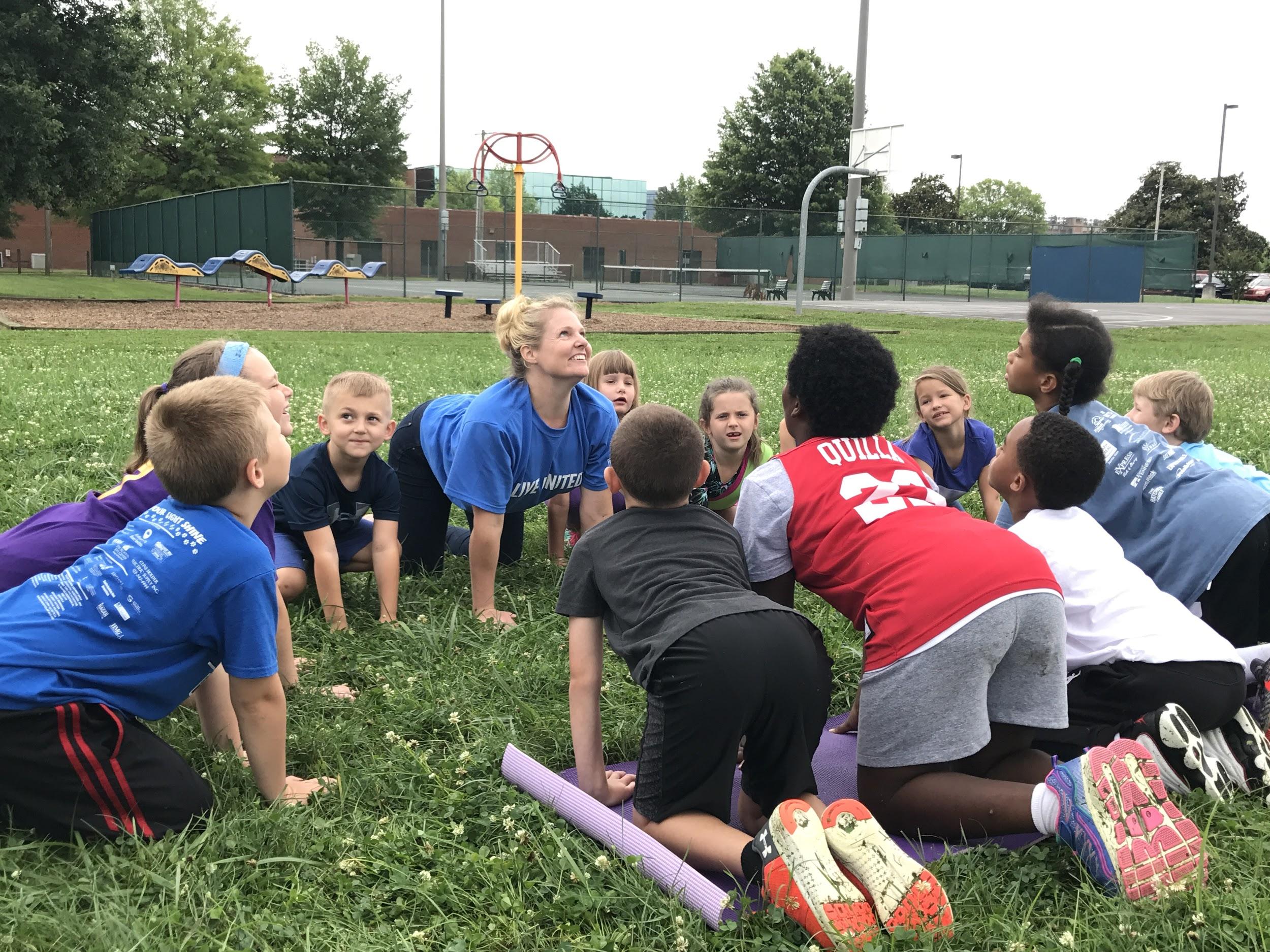 Week 4 Field Trip: United WE READ’s Summer Book Club Celebration (“Summer on the Farm” Field Day)
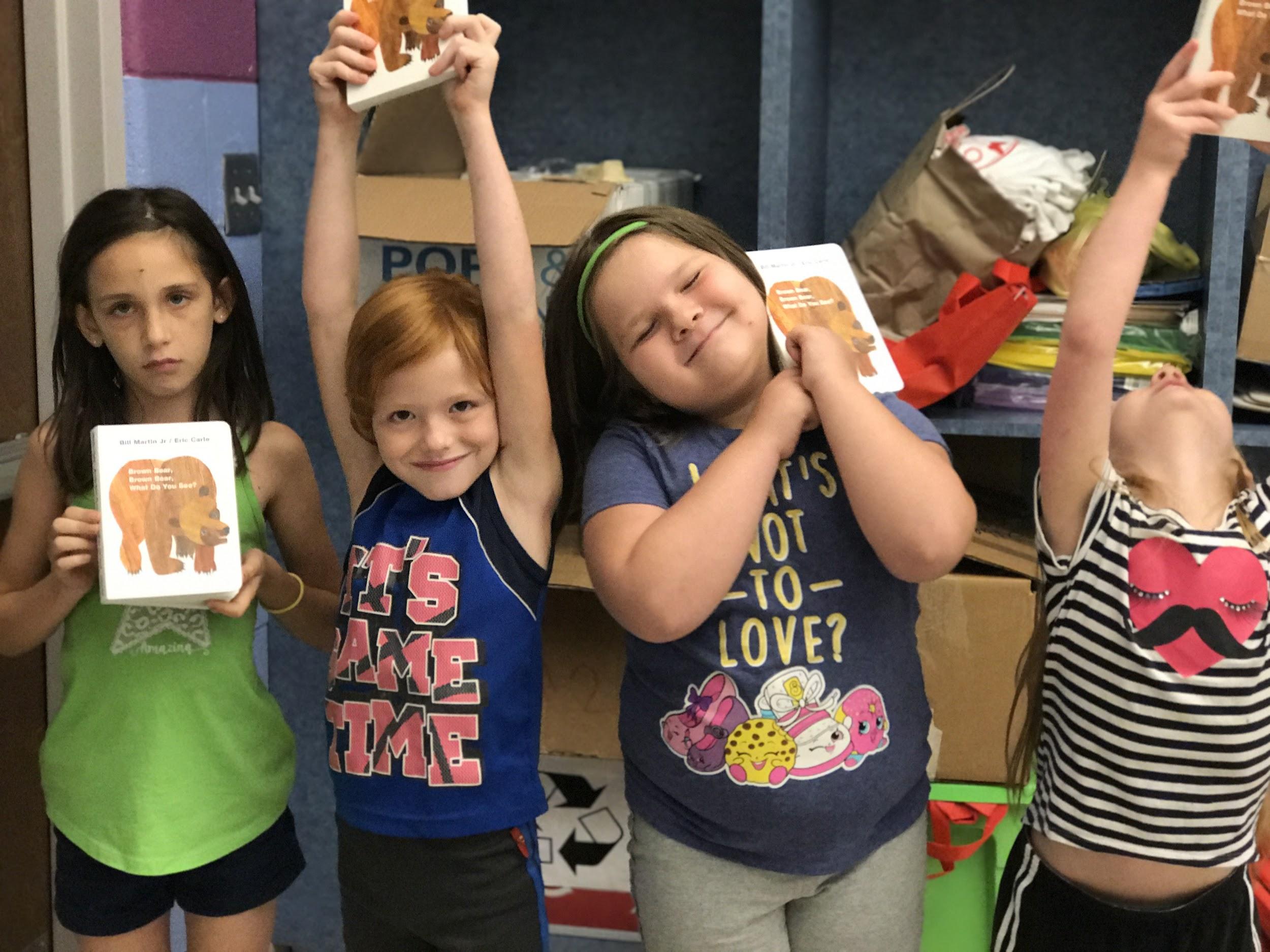 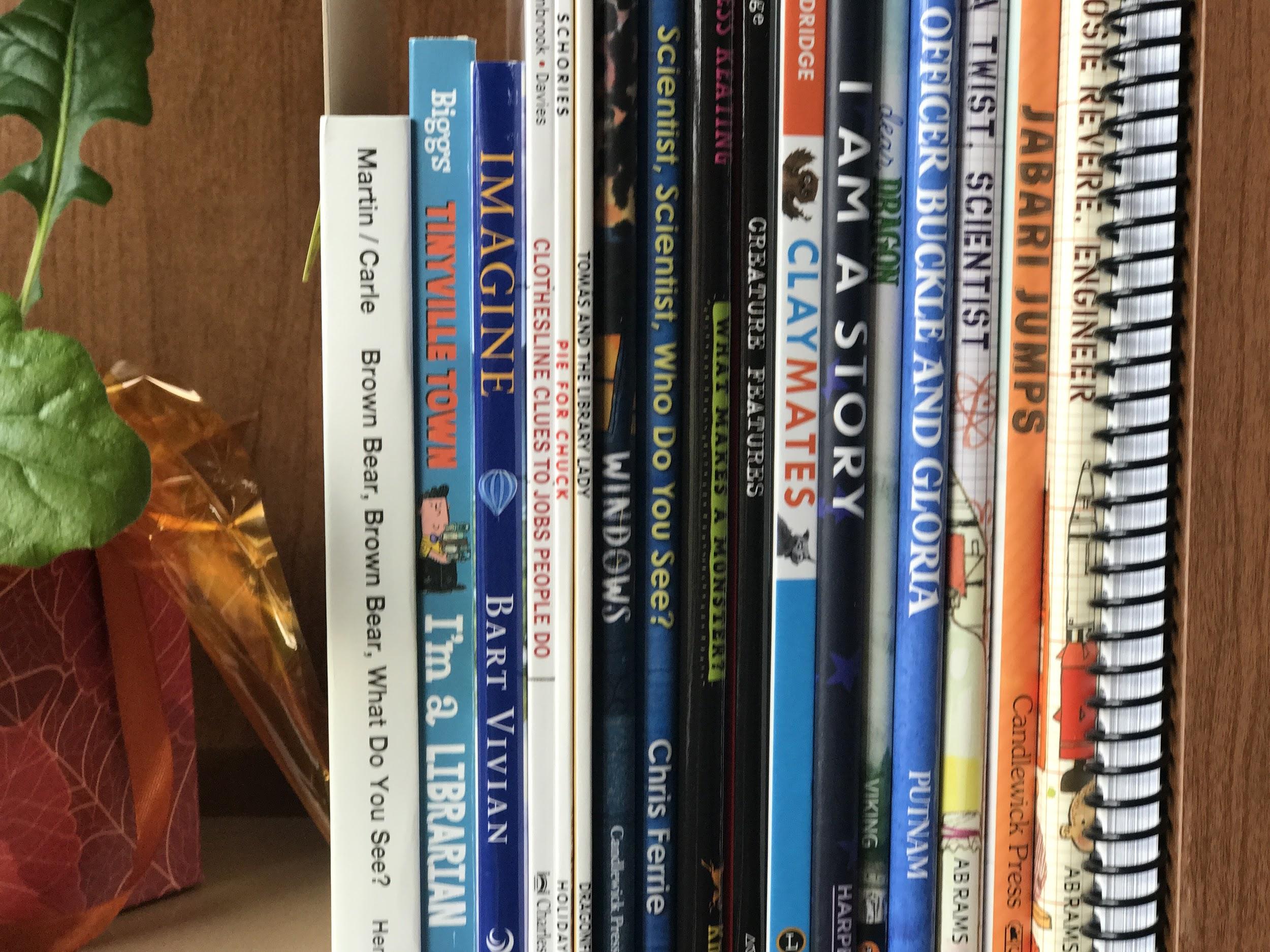 Students took home between 10-20 books each for their personal libraries, the majority of which were student choice, as well as other school supplies and materials from United WE READ.
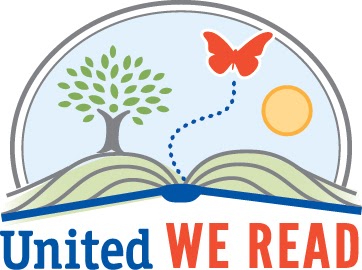 Student Improvement:
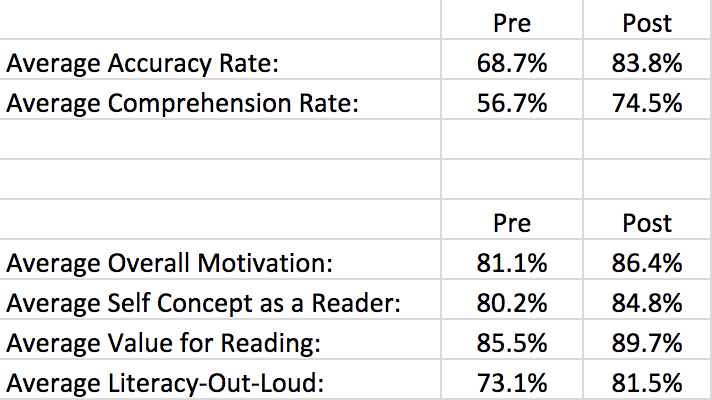 15%
18%
5%
5%
4%
8%
Student Improvement-Motivation Survey 

What’s hard about reading?
PRE							POST
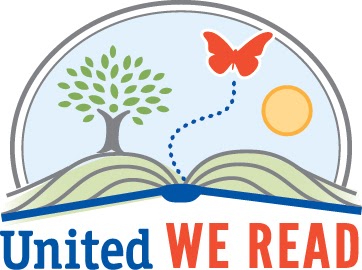 Student Improvement-Motivation Survey 
PRE			PRE			POST			POST
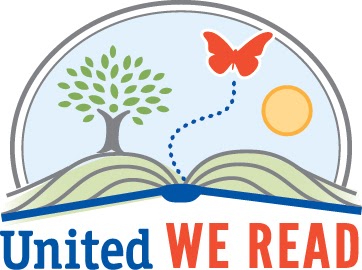 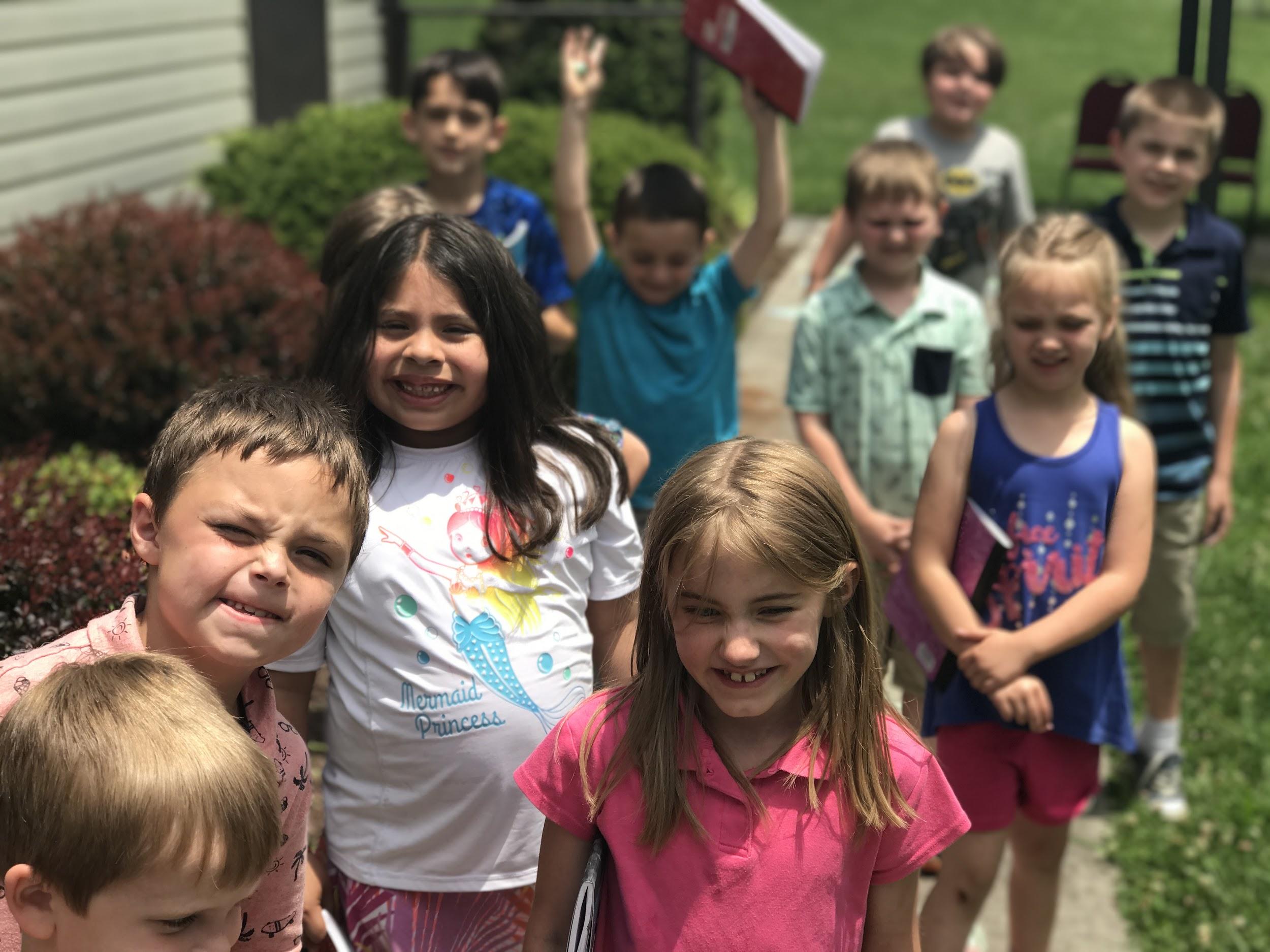 How could teachers help you become a better reader?

Read to us
Read with us
Give you free time to read
Teach sounds
Help us with words
By listening to me read
By giving you a book
Help us when we ask
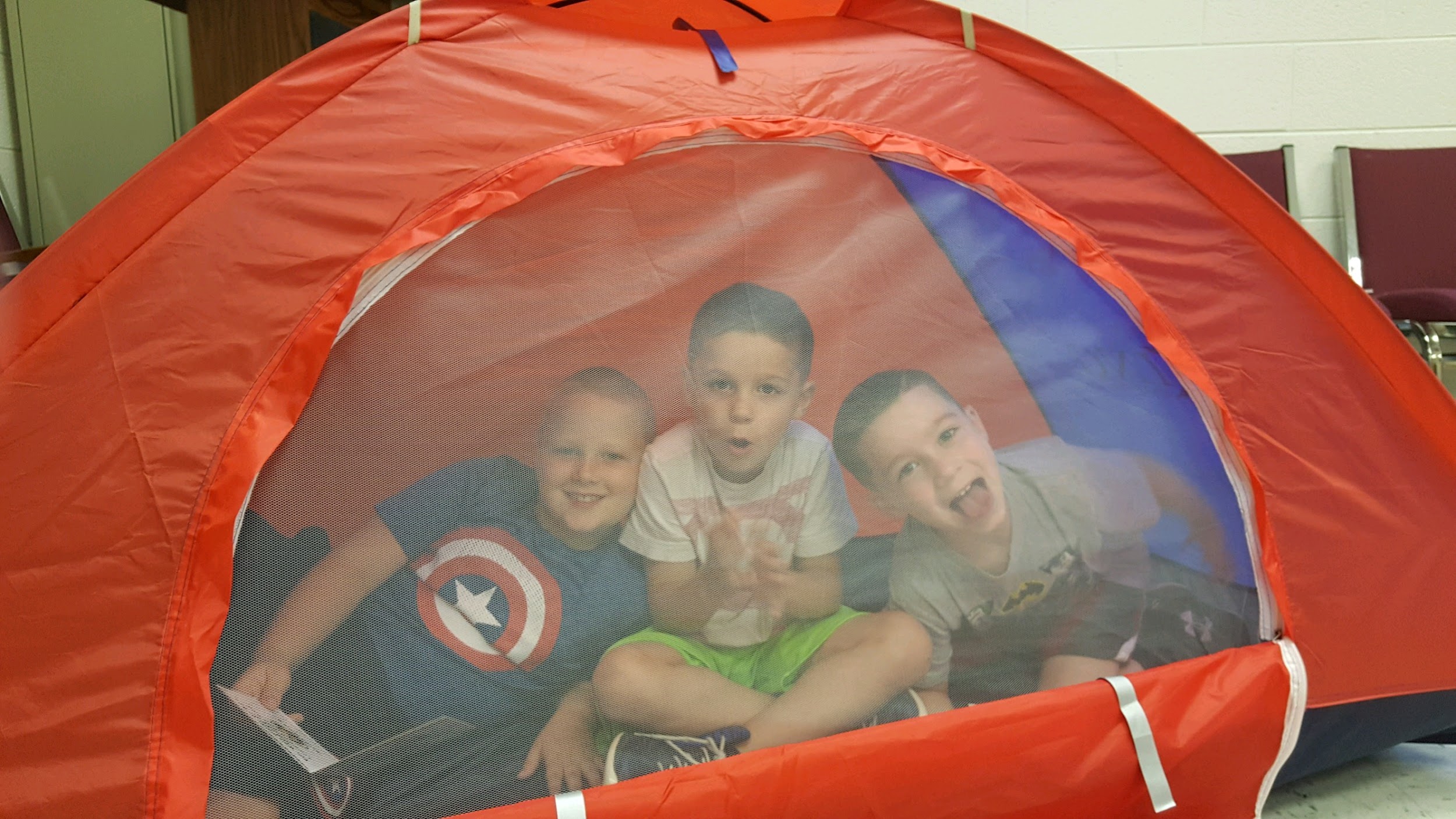 Extra surprises & positives: 

Teacher PD time - Read to Be Ready Training

Lunch provided by both church sites each day

Families eating lunch with students & teachers

Teacher overlap between sites

Collaboration & referrals with KCS

Benefit for families to have older students attend as well, and have care for ½ to full day, dependent on site

Returning teachers from UWR and KCS 2017 camps

All 7 teachers expressed interest to return in 2019!
[Speaker Notes: Teachers being allowed PD time to attend Read to Be Ready training was huge benefit to this year’s success.

Lunch provided by both church sites each day

Many families at Bloomingdale site began to eat lunch with their students as well, giving the teachers a chance to converse with them.

One teacher taught at 2 site locations: main BGC and Colonial Heights. Was great to have her perspective on both locations, and she enjoyed getting a “2nd run” on each day’s activities.

Collaboration with KCS to refer students back and forth to one another’s camps

Benefit for families to have older students attend as well, and have care for ½ to full day, dependent on site

One returning teacher from 2017 UWR and one returning teacher from 2017 KCS Read to Be Ready]
Leading to Read. Reading to Lead.
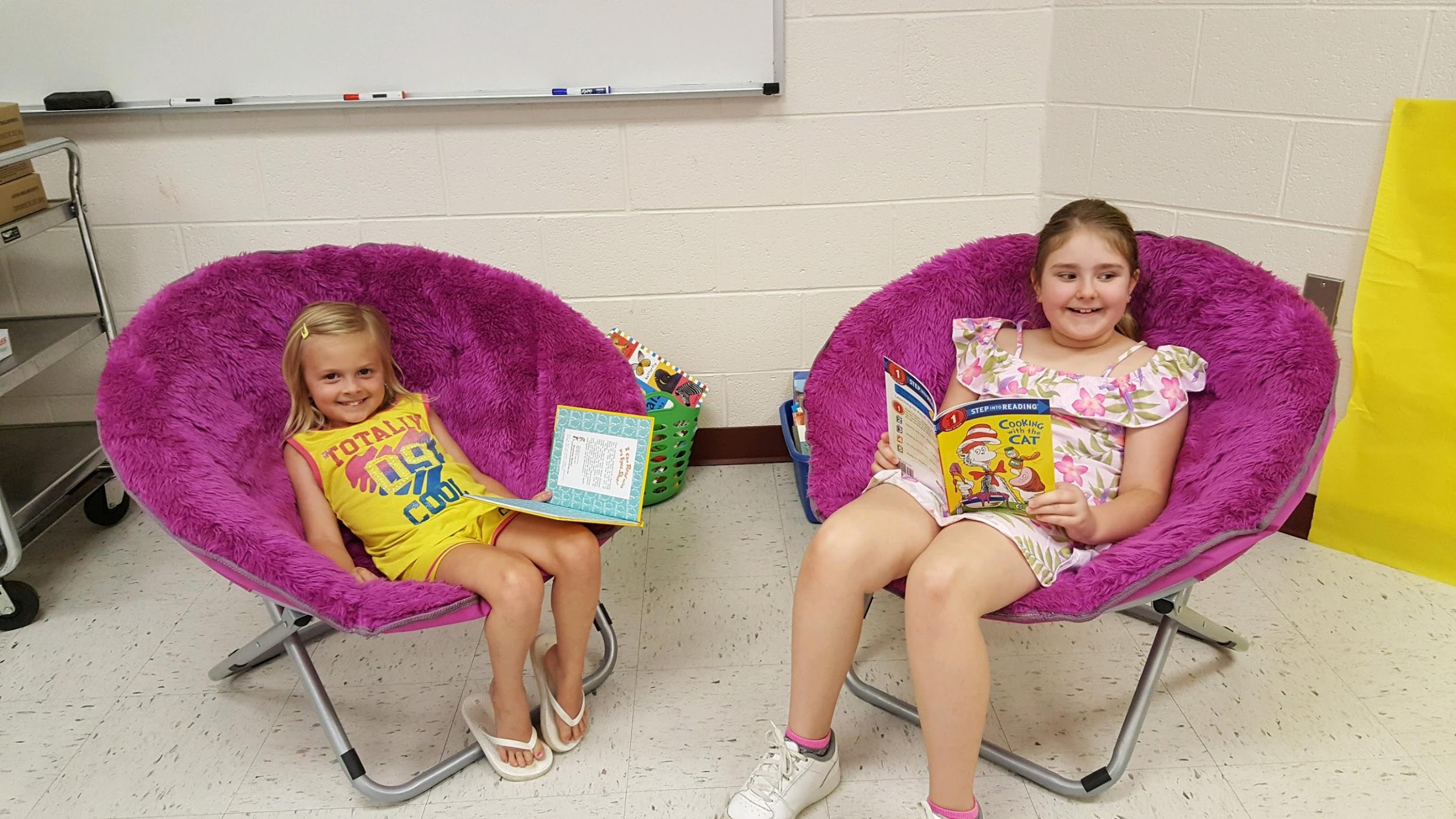 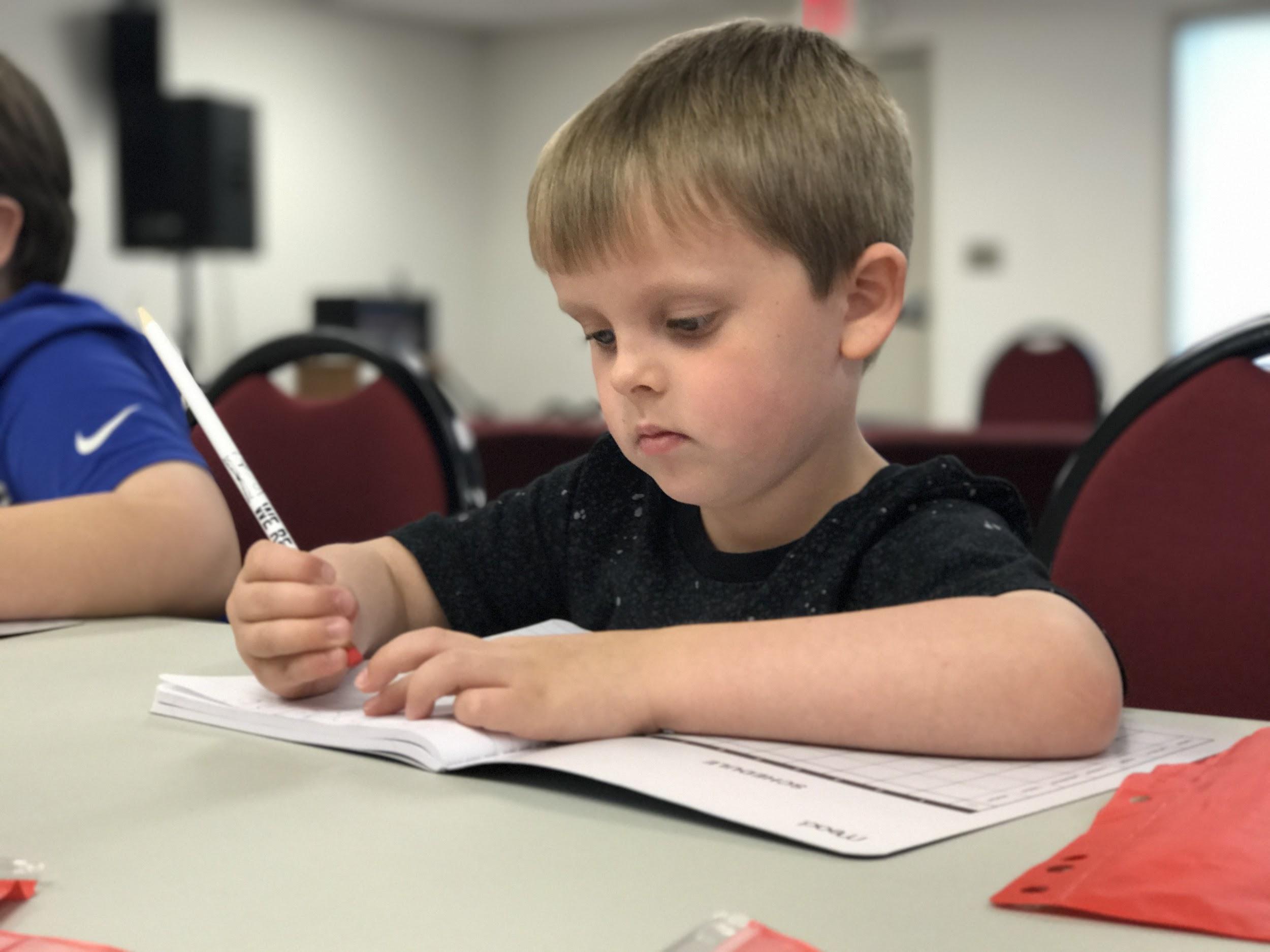 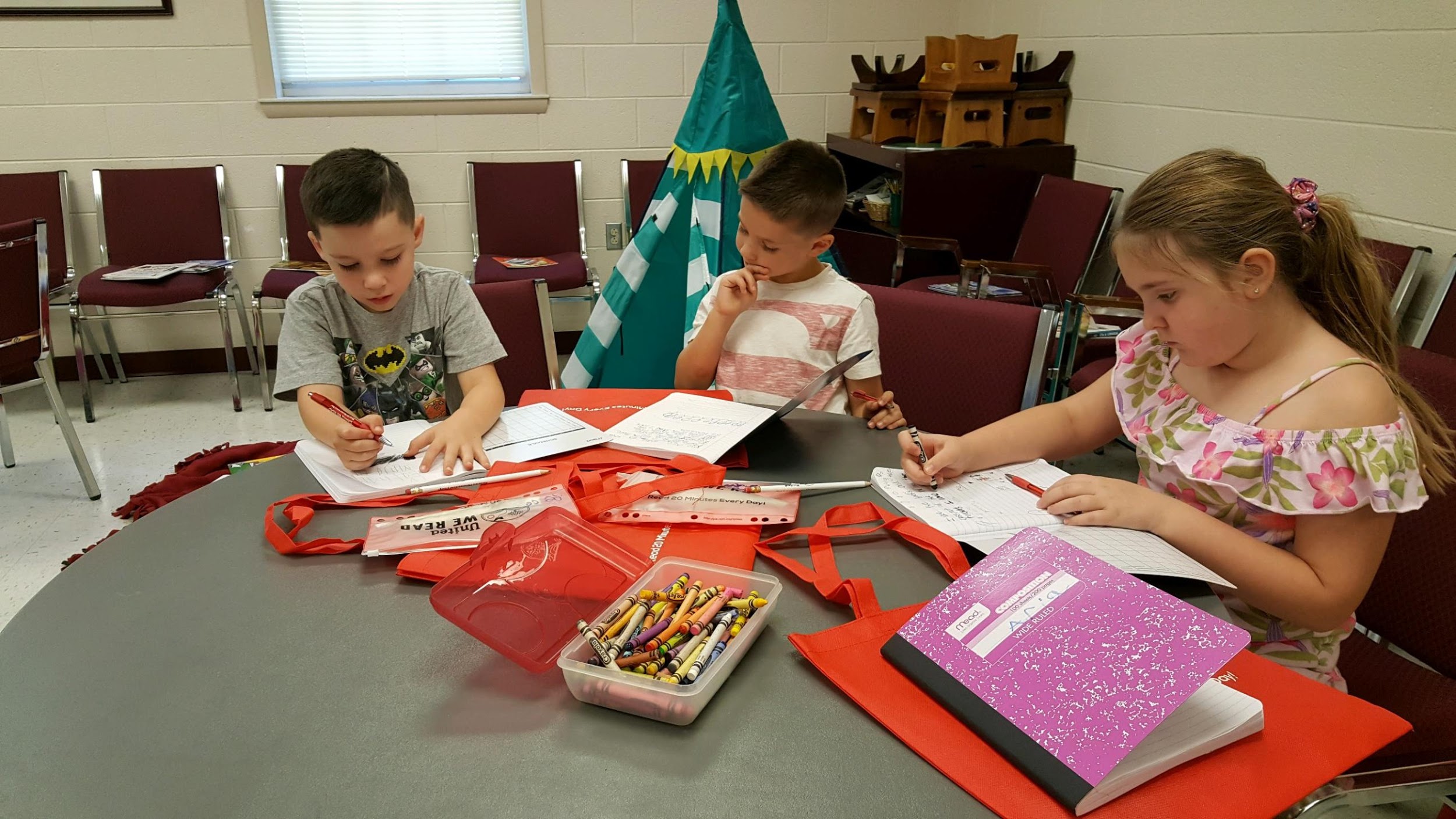 Our mission is to engage, empower, and equip all children, families, and the Greater Kingsport community with tools and strategies that build a literacy rich culture, and a pathway to lifelong success.
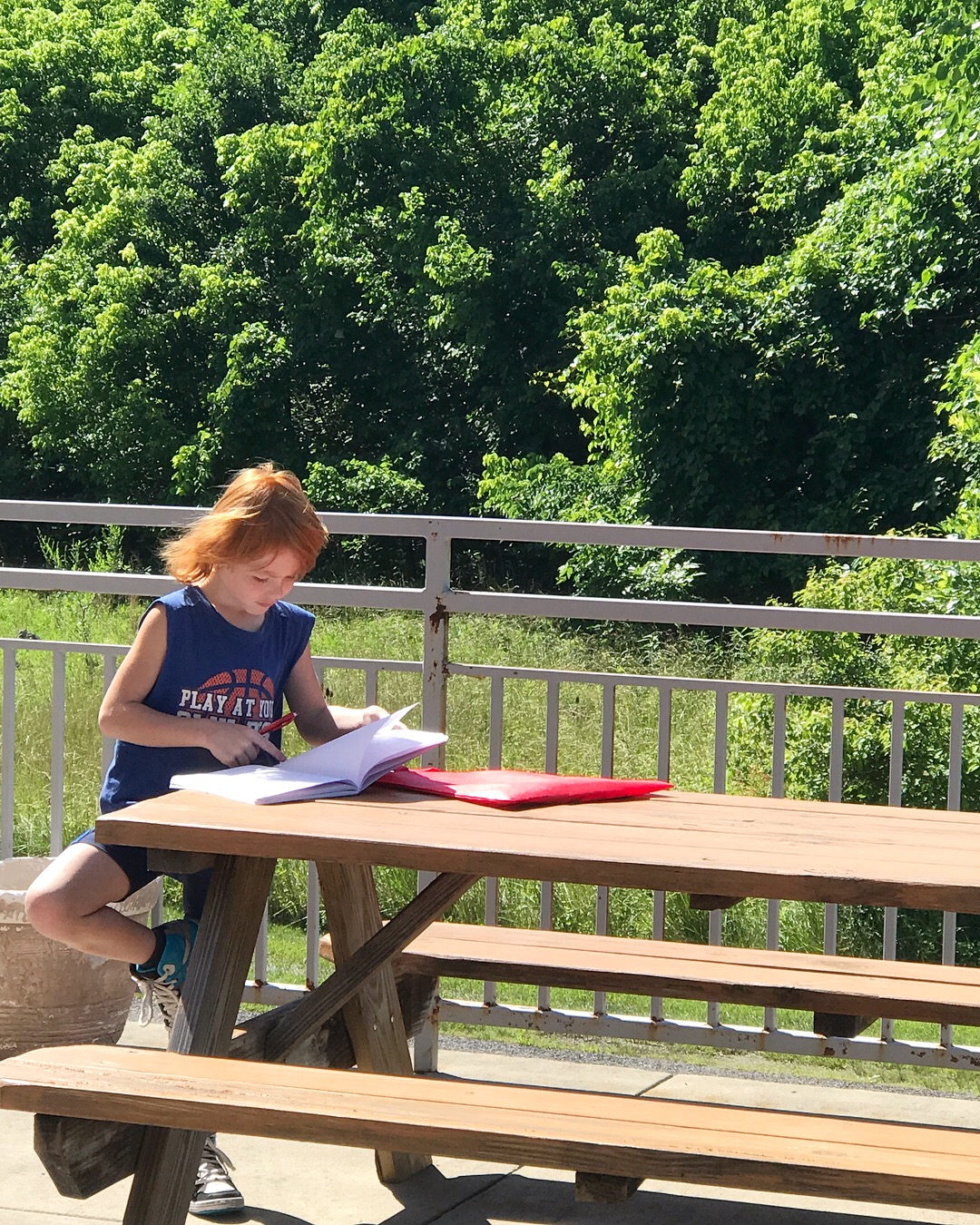 “Those are kids-most of [whom] wouldn’t have even seen a book, or been read to, or looked at a letter during those 4 weeks. The impact is huge.”

-2018 Read to Lead Teacher